Modulul 3 – Sisteme de conducere a roboților industriali și colaborativi (UTM-I40-003)
Sabin Roșioru
sabin.rosioru@astiautomation.com
www.astiautomation.com
1
Agenda – Modulul 3
Rolul roboților colaborativi in automatizările industriale
Prezentarea aplicațiilor clasice cu roboti industriali (Pick & Place, paletizare) precum si a perifericelor tipice (senzori, dispozitive de prehensiune)
Integrarea roboților colaborativi in celule de asamblare automate
Automatizarea celulelor robotice colaborative
Studiu de caz:
Implementarea unei aplicații de Pick & Place cu ajutorul unui robot colaborativ UR3e
Integrarea unui robot colaborativ într-o aplicație de automatizare cu PLC
www.astiautomation.com
2
Obiective
Obiectiv general: dezvoltarea cunoștințelor și competențelor practice necesare pentru integrarea sistemelor de conducere inteligente bazate pe roboți industriali și colaborativi

Scop: familiarizarea cu principiile de funcționare și dezvoltarea capacităților de integrare în celule cu roboților industriali
www.astiautomation.com
3
Ce sunt roboții industriali?
Roboții industriali sunt mașini automatizate programabile, utilizate în diverse industrii pentru a efectua sarcini repetitive, periculoase sau care necesită o precizie ridicată. Aceștia sunt echipați cu brațe mecanice și senzori care le permit să manipuleze, să sudeze, să asambleze, să vopsească sau să transporte materiale, în funcție de nevoile procesului de producție.
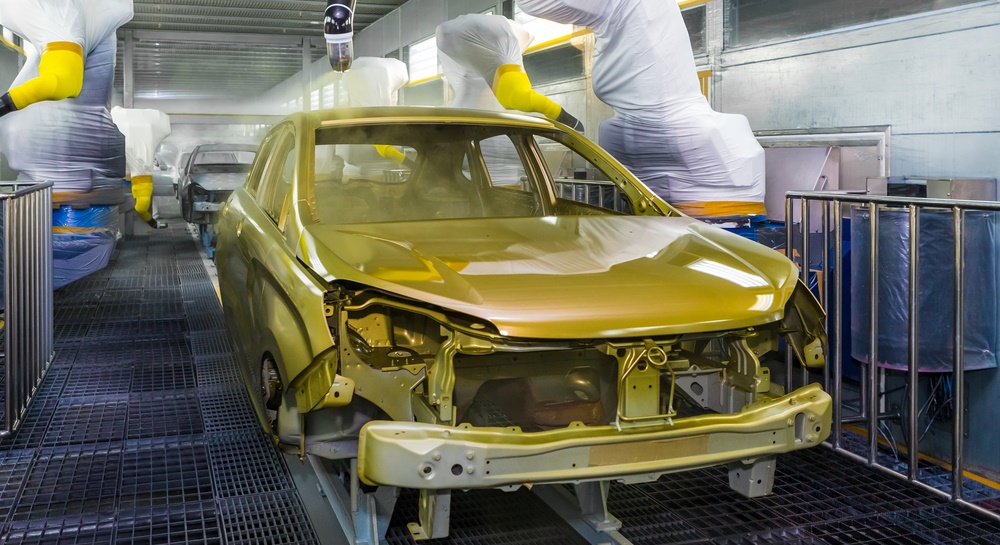 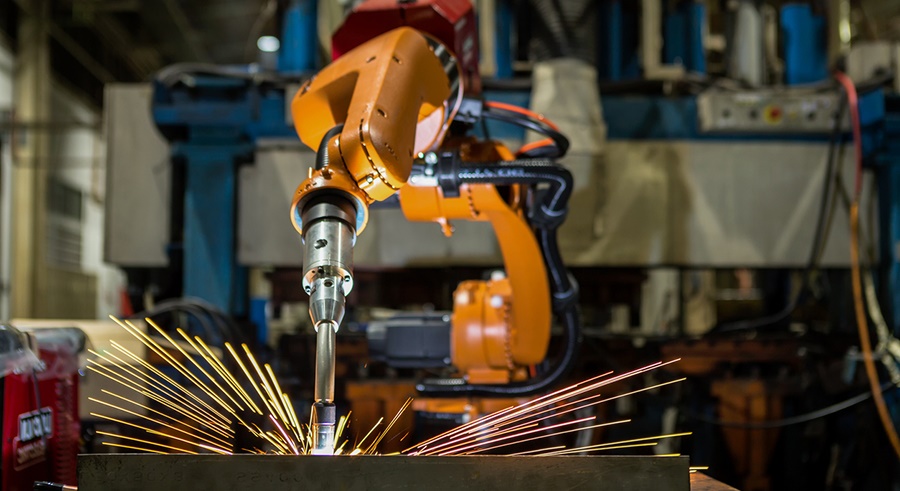 www.astiautomation.com
4
De obicei, roboții industriali sunt controlați prin software și pot fi adaptați pentru a executa diferite operațiuni. Printre avantajele lor se numără creșterea eficienței, reducerea erorilor, costurile mai mici pe termen lung și îmbunătățirea siguranței muncitorilor prin preluarea sarcinilor periculoase. Aceștia sunt utilizați în domenii precum industria auto, electronică, alimentară și farmaceutică.
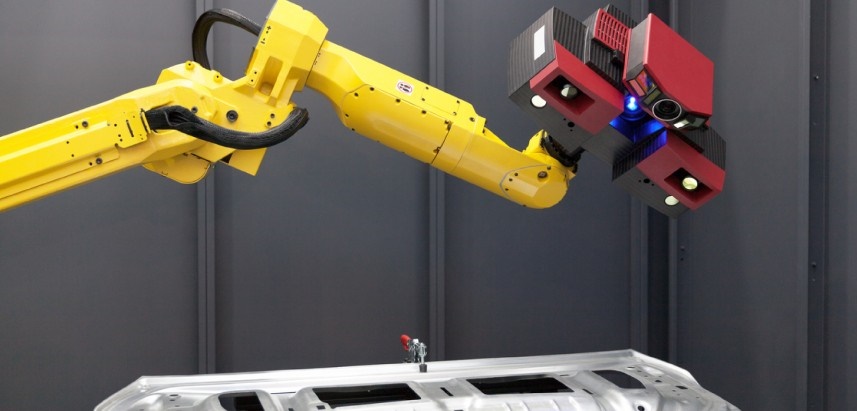 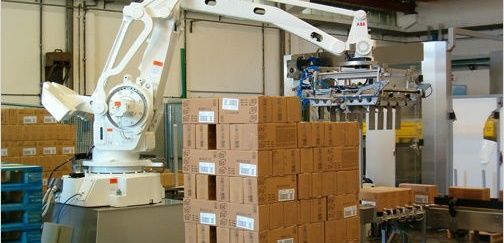 www.astiautomation.com
5
Tipuri de roboți
Roboții articulați sunt tipul cel mai răspândit în mediul industrial, având articulații rotative care permit mișcarea în mai multe direcții. Aceștia dispun de două până la zece articulații, ceea ce îi face extrem de versatili pentru sarcini precum manipularea materialelor, sudarea, și asamblarea. Designul lor permite flexibilitate și viteză ridicate, ceea ce este esențial pentru efectuarea operațiunilor în spații restrânse și în zone greu accesibile.
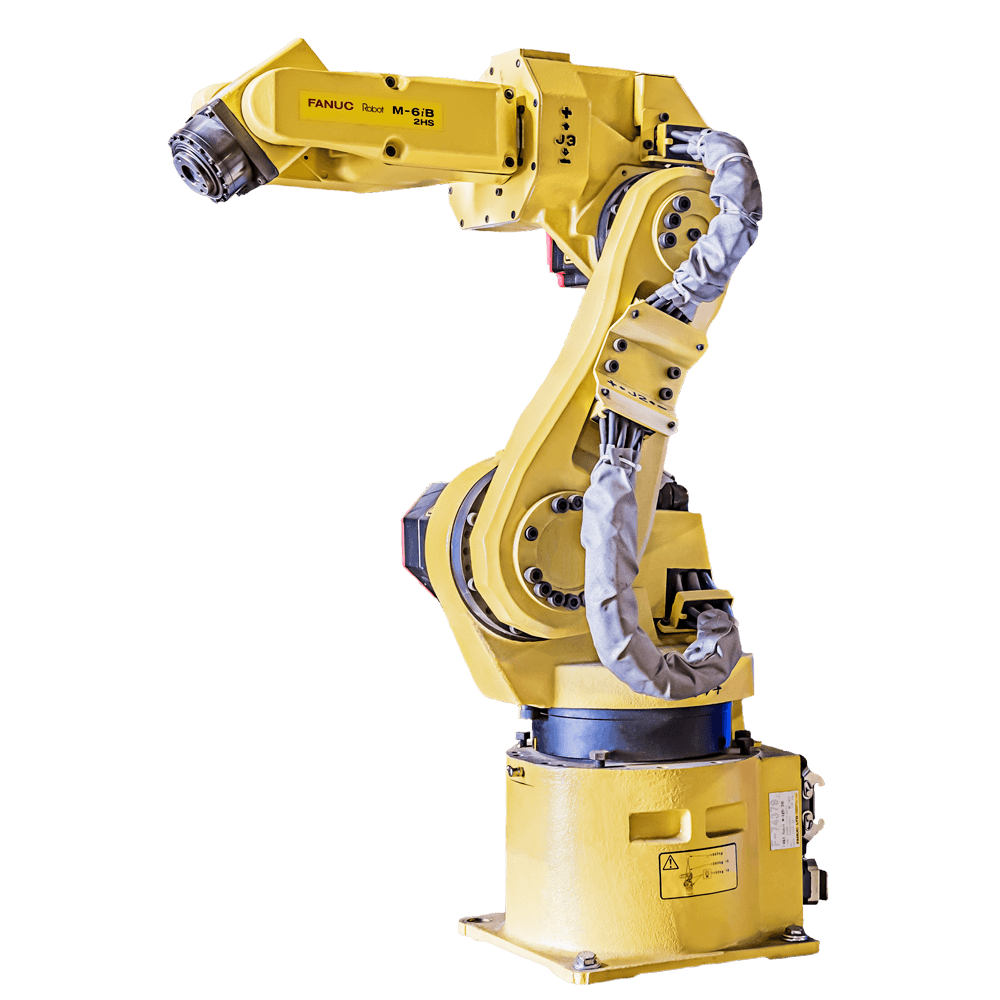 www.astiautomation.com
6
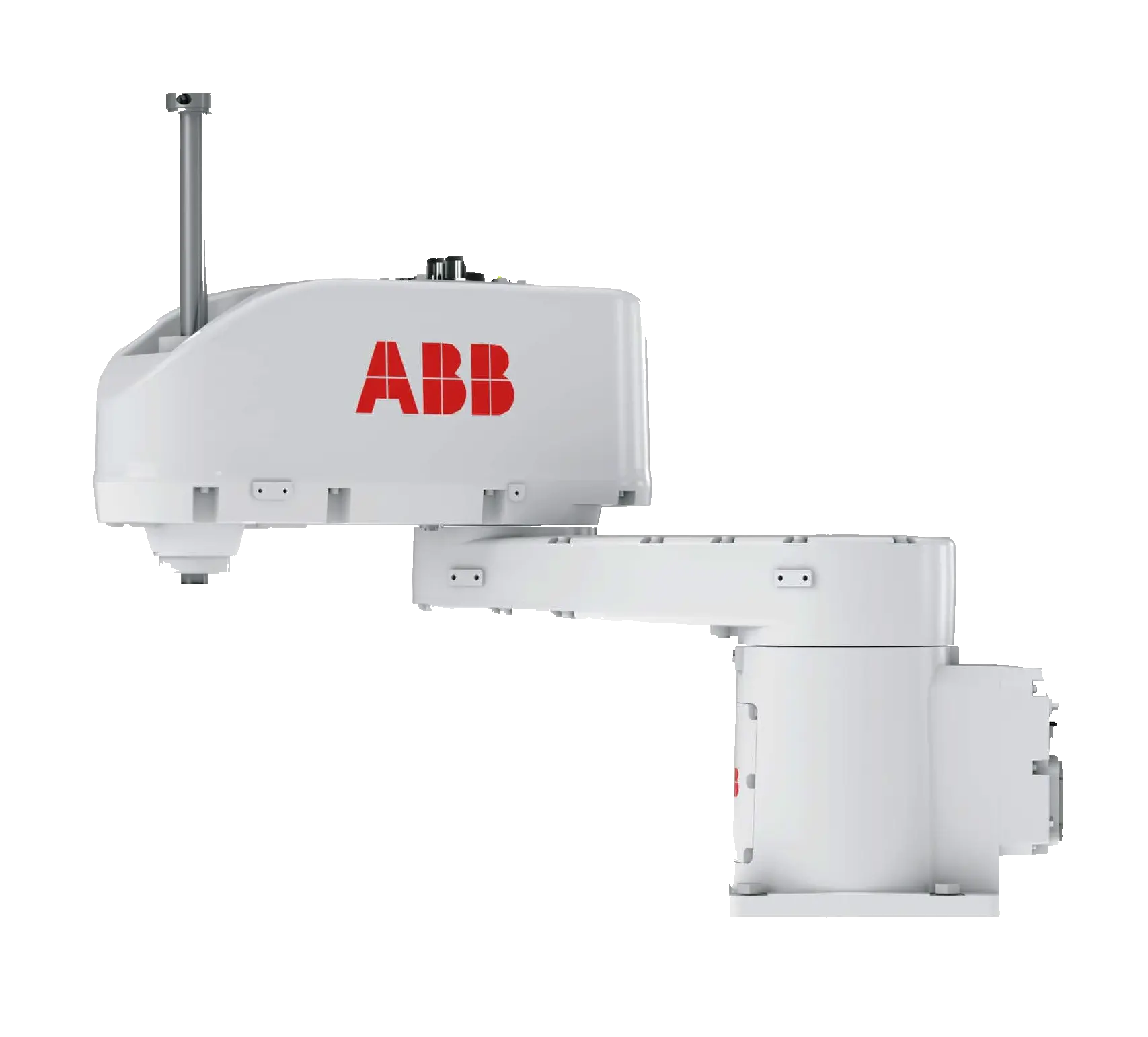 Roboți SCARA sunt cunoscuți pentru brațele lor articulate și articulațiile orizontale de rotație. Aceștia sunt utilizați predominant în aplicații de asamblare, în special atunci când sunt necesare mișcări precise și rapide, cum ar fi inserarea componentelor sau fixarea pieselor. Designul lor permite flexibilitatea în plan orizontal, menținând în același timp rigiditatea în direcție verticală.
www.astiautomation.com
7
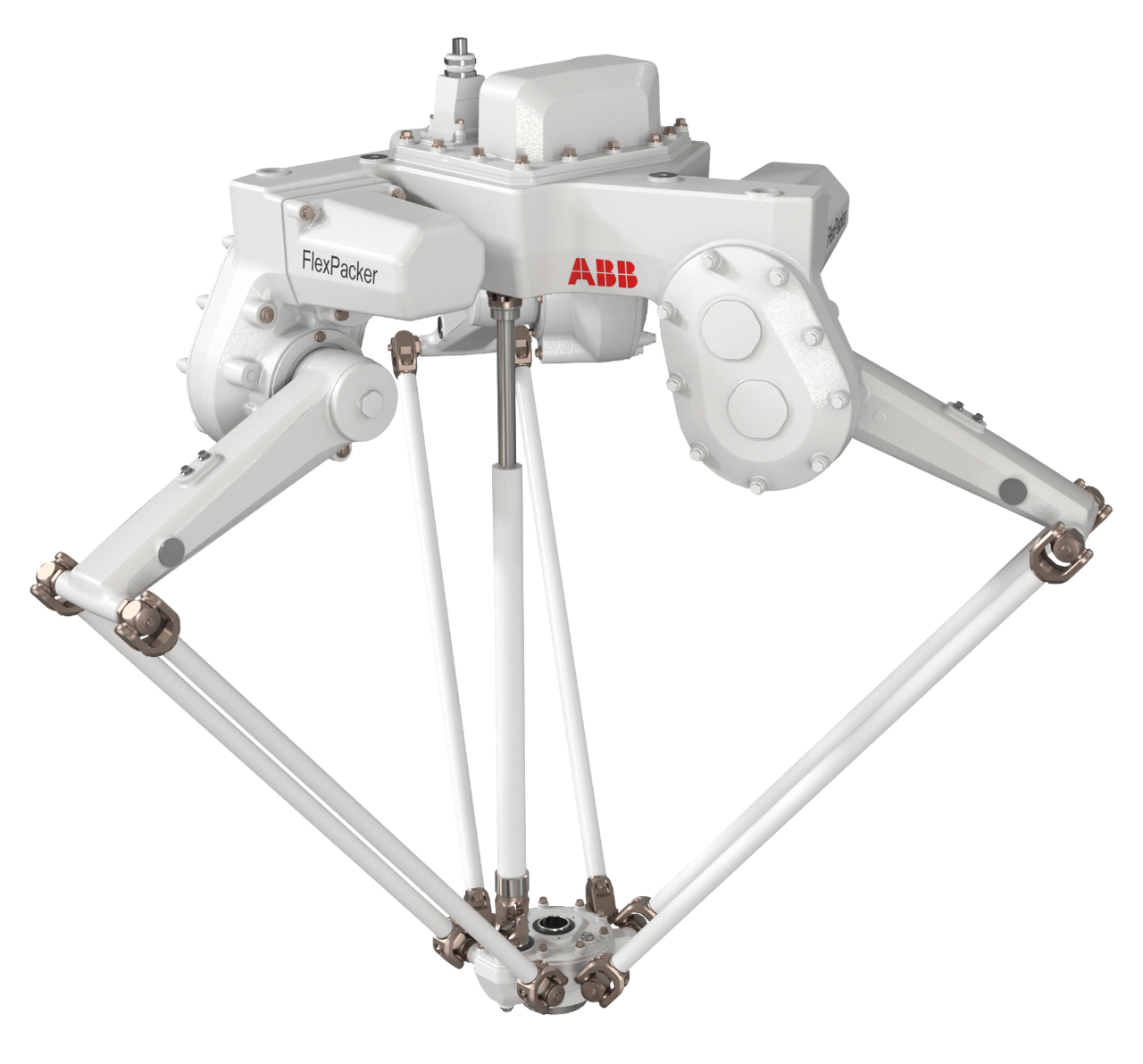 Roboții Delta sunt recunoscuți pentru structura lor unică, care seamănă cu o configurație triunghiulară răsturnată, cu trei brațe conectate la o platformă mobilă. Aceștia excelează în sarcinile de preluare și plasare de mare viteză, în special în industria alimentară, farmaceutică și electronică.
www.astiautomation.com
8
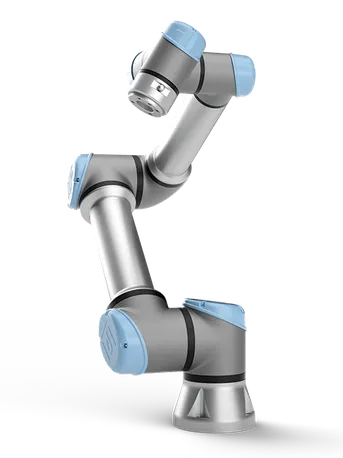 Roboții colaborativi, sau cobots, sunt concepuți pentru a lucra în siguranță alături de operatorii umani, fără a fi nevoie de incinte de siguranță. Cobots sunt echipați cu senzori pentru a detecta prezența umană în apropiere, ceea ce le permite să oprească operațiunile pentru a preveni accidentele. Aplicațiile lor includ asamblarea, operațiunile de preluare și plasare și inspecția calității, promovând o abordare colaborativă a automatizării.
www.astiautomation.com
9
Aplicații uzuale
Asamblare
Sudura
Manipularea materialelor
Vopsire și acoperire
Ambalare
Controlul calității
Testarea și măsurarea 
Paletizarea și depaletizarea
www.astiautomation.com
10
Siguranța in robotica
Buton ciuperă
Bariere protective
Senzori inteligenți detecție persoane/obiecte
“Dead-man” – buton acționare motoare
“Free Drive” – buton eliberare frană motoare
Buton ciupercă pe consola de programare
www.astiautomation.com
11
Siguranța in robotica
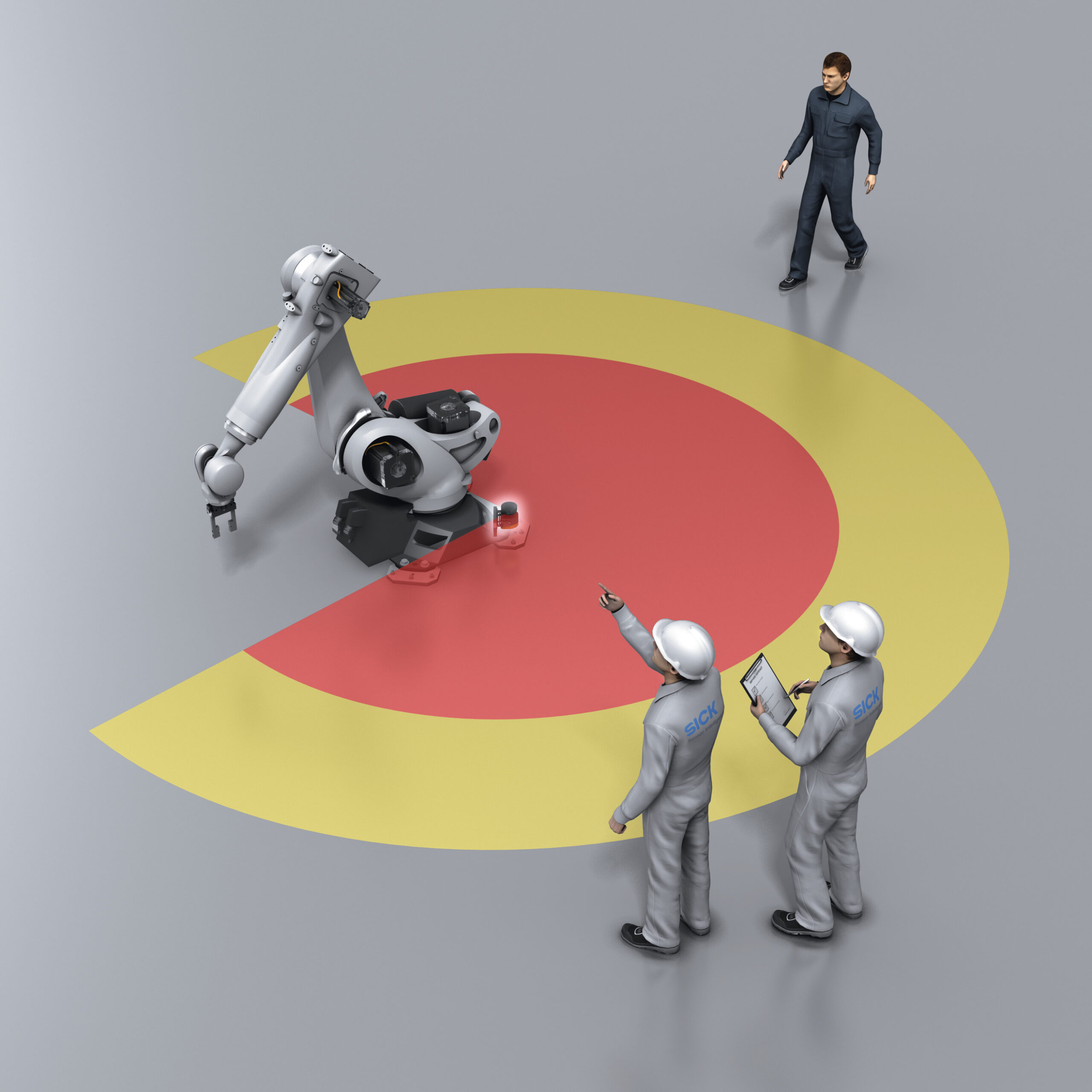 www.astiautomation.com
12
Parametri de interes
Număr de axe/grade de libertate – dexteritate 
Anvelopa de lucru – mulțimea punctelor atinse (punct = (x, y, z, Rx, Ry, Rz), amplasament + orientare) 
Viteză + accelerație 
Precizie, repetabilitate (care este diferența?) 
Sarcina utilă 
Minimizare consum energetic 
Standardizare tipuri roboti (manipulator fizic) – Necesitatea de a fi generic (refolosibil in alte aplicații); Necesitatea de a nu dezvolta echipamentul de la zero 
Integrare (porturi I/O, ETH, s.a.)
www.astiautomation.com
13
Structura unui robot industrial
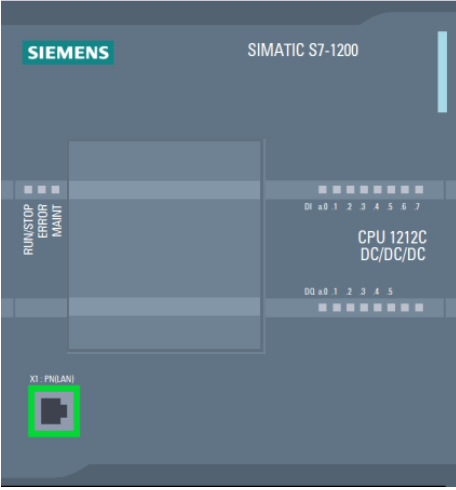 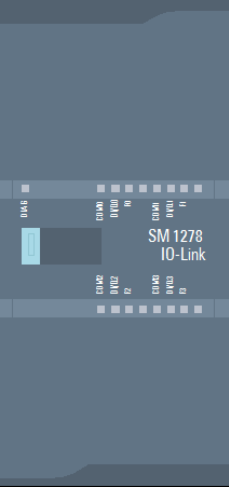 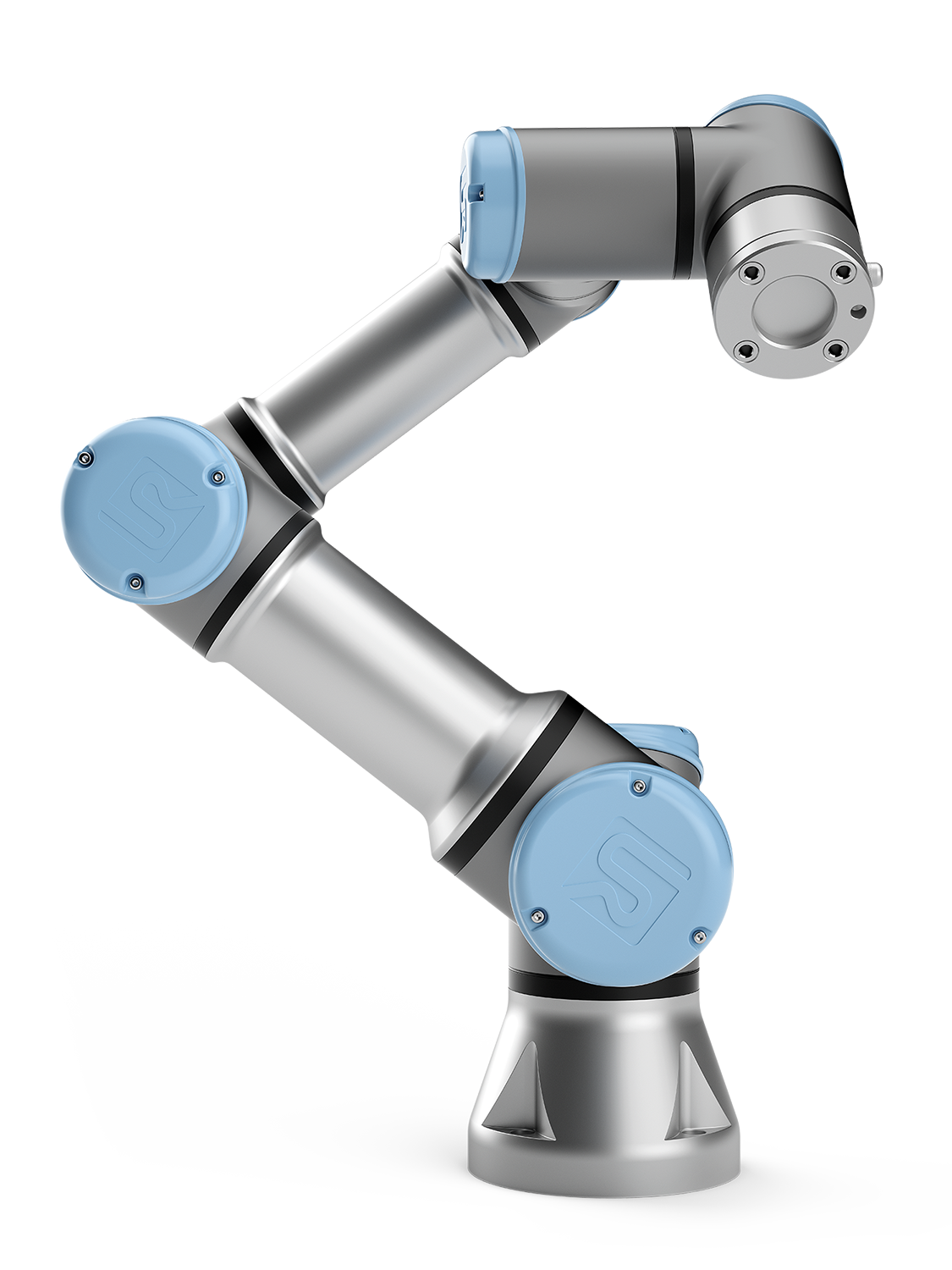 Manipulator (braț robotic)
Efector terminal
Controller
Interfețe comunicații industriale 
Programarea/învățarea punctelor de interes
Sisteme de achiziție date, camere (vision) 
Sistem de conducere superior - PLC
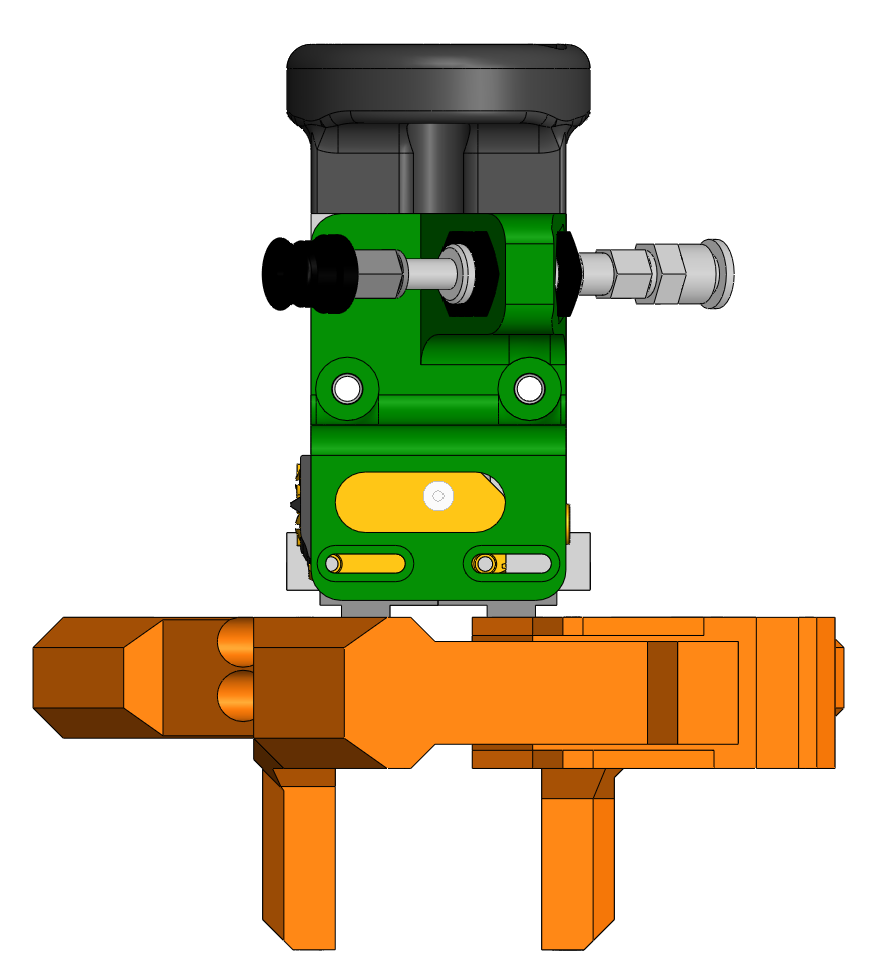 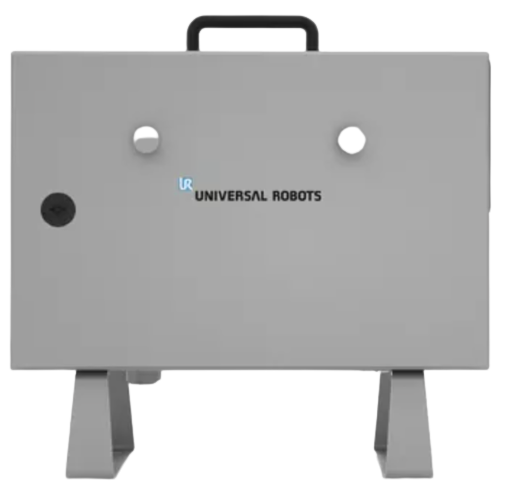 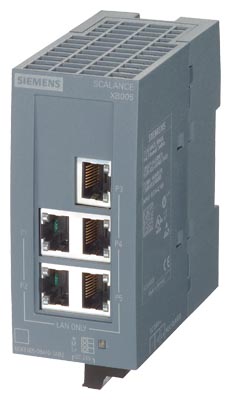 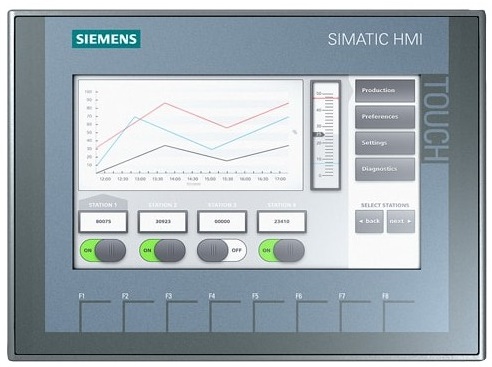 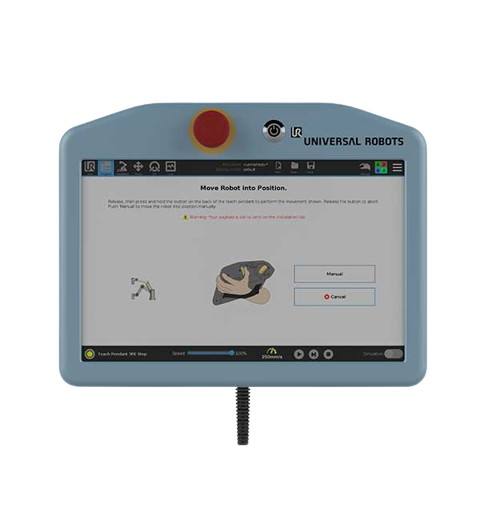 www.astiautomation.com
14
Mișcările robotului
Cum se mișcă robotul? 

Tipuri de mișcări (MoveJ, MoveL, MoveP)

Parametrii unei mișcări

     Move (plecare, destinatie, viteza, tool, sistem_coordonate, offset)
www.astiautomation.com
15
Tipuri de mișcări
www.astiautomation.com
16
Move J
O mișcare joint reprezintă traiectoria optimă a robotului în mișcarea sa către poziția dorită. Folosind operația de interpolare a articulațiilor, se deplasează de la poziția curentă la poziția de destinație.
www.astiautomation.com
17
Move L
O mișcare liniară este una dintre cele mai utilizate instrucțiuni atunci când vorbim despre programarea roboților. Aceasta efectuează o mișcare de interpolare liniară de la poziția curentă la poziția țintă a mișcării. Aceasta înseamnă că programatorul poate forța o traiectorie specifică. Este adesea utilizată pentru a ridica sau a plasa un obiect. Deoarece mișcarea utilizează de obicei toate articulațiile pentru a deplasa unealta într-un mod liniar, sarcina robotului este mai mare.
www.astiautomation.com
18
Move P
O mișcare circulară va deplasa unealta în mișcare liniară la viteză constantă cu amestecuri circulare și este destinată operațiunilor de proces, cum ar fi sigilarea sau distribuirea. Dimensiunea razei amestecului este, în mod implicit, o valoare comună pentru toate punctele de referință.
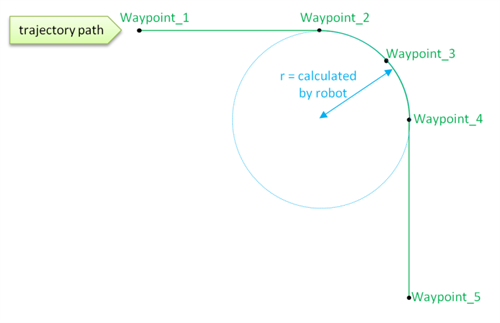 www.astiautomation.com
19
Mișcarea brațului robotic
Pași pentru învățarea unei poziții (abordare generală):
Treceți robotul în modul manual
Mutați manipulatorul folosind joystick-ul sau butoanele de pe FlexPendant
În jurul poziției dorite, micșorați incrementul de viteză
Verificați sistemul de coordonate în care se află robotul și unealta curentă
Salvați poziția
www.astiautomation.com
20
Limbaje de programare
UR scripts (Universal Robot)
RAPID (ABB)
Melfa VI
ROS (robot operating system)


Cum rulează programele din robot?  (PLC vs Robot)
www.astiautomation.com
21
Gama de roboți UR
www.astiautomation.com
22
Braț robotic colaborativ UR3e
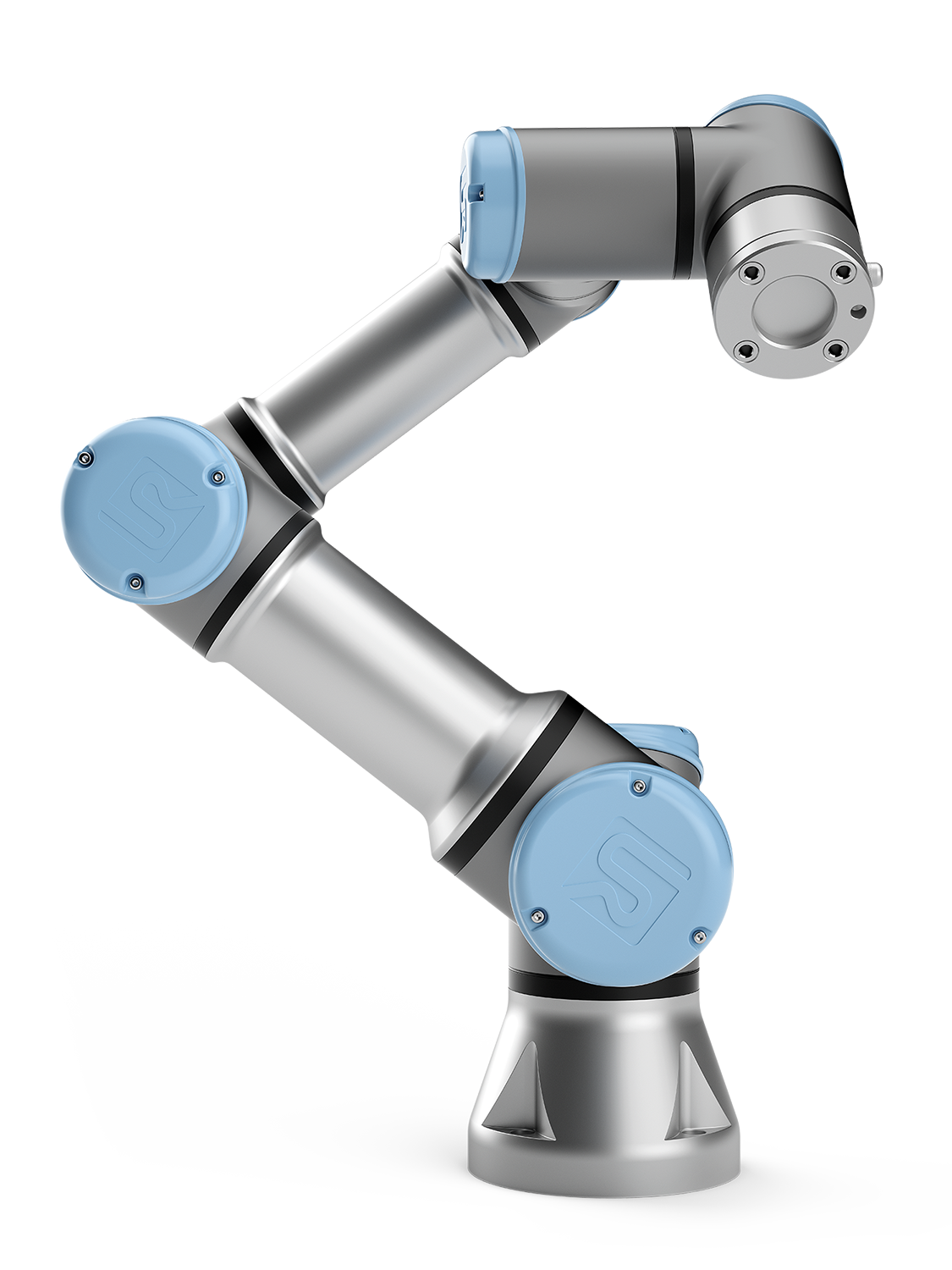 Braț robot cu 6 axe
Caracteristici:
Întindere: 500 mm
Sarcina utilă: 3 kg
Amprenta la sol: Ø 128 mm
Greutate: 11,2 kg
Consum de energie: 300 W
IO: 2DI, 2 DO, 2 AI
Repetabilitatea poziției: ± 0,03 mm
www.astiautomation.com
23
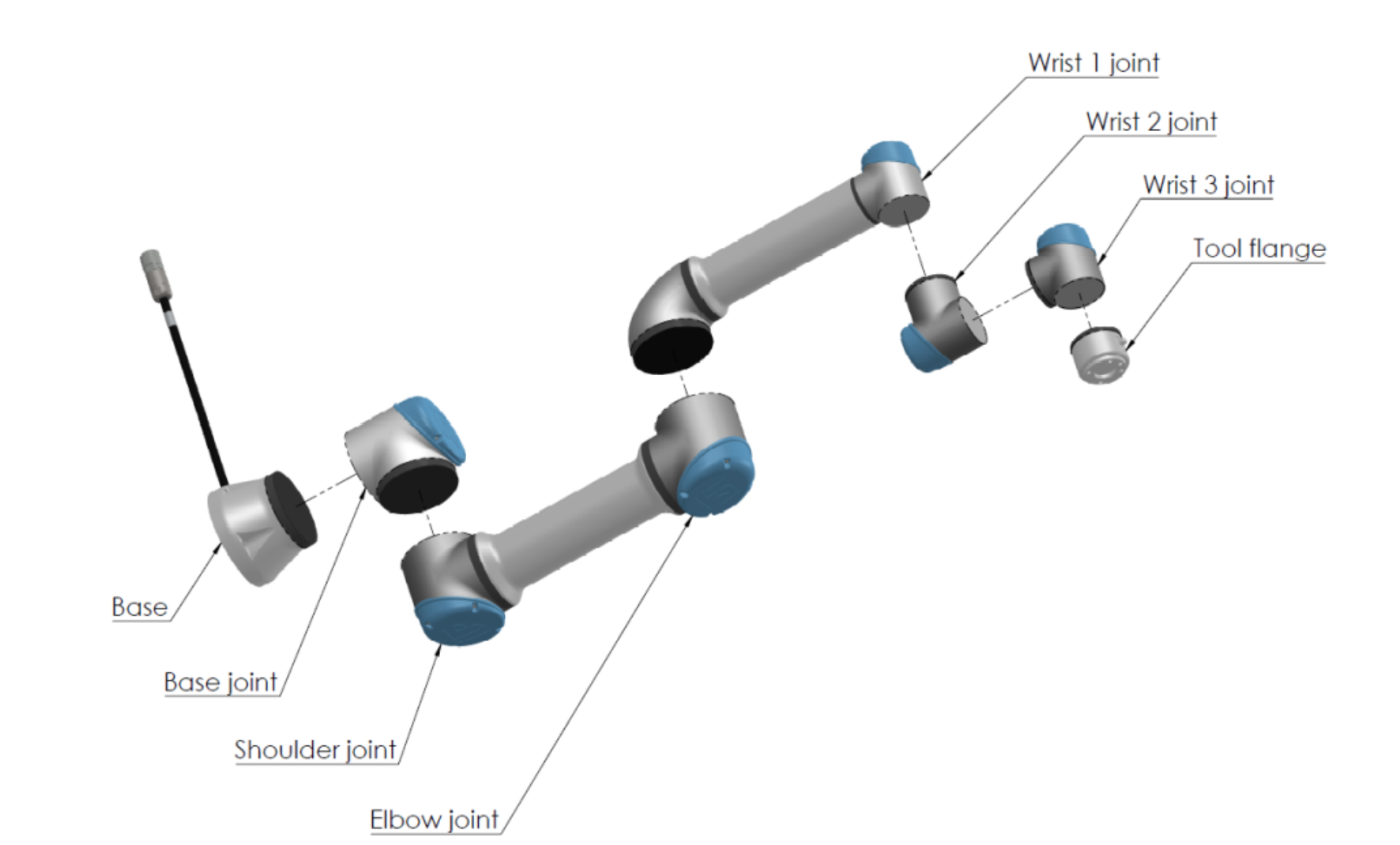 www.astiautomation.com
24
Controller robot
IOs:
16 DI
16 DO
2 AI
2 AO
General Stop
Safeguard Stop
8 Safety Inputs
8 Safety Outputs
Comunicații:
Modbus TCP
Profinet
Ethernet IP
Alimentare: 100-240VAC
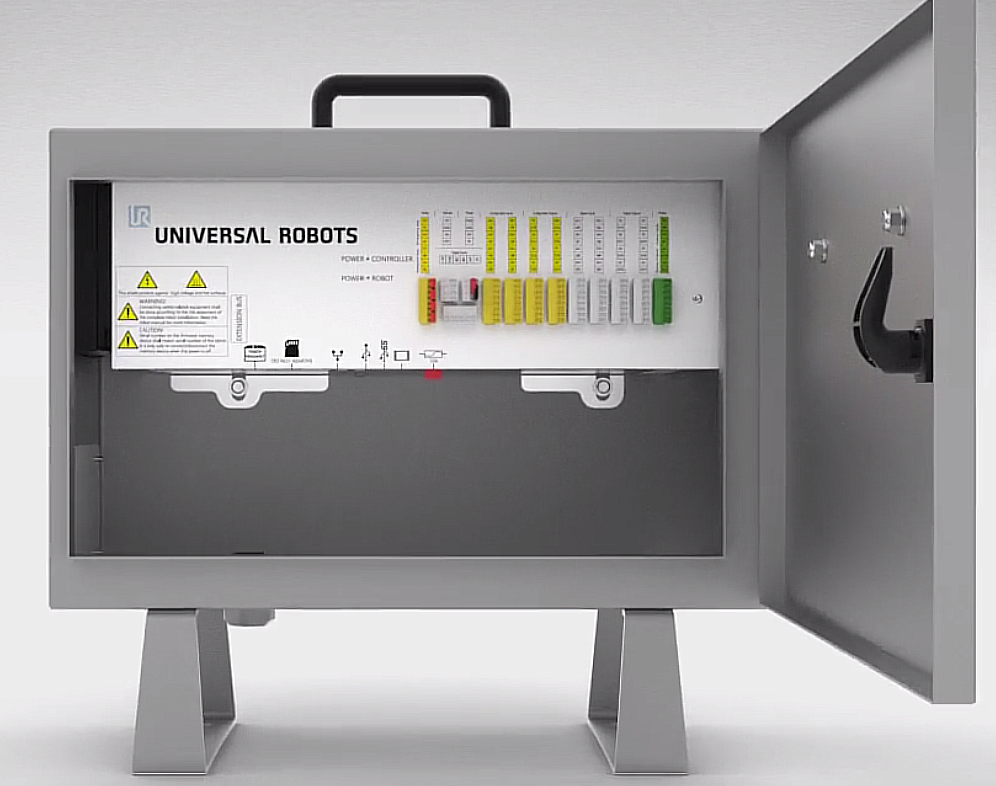 www.astiautomation.com
25
Conexiuni interne
www.astiautomation.com
26
Touch Panel
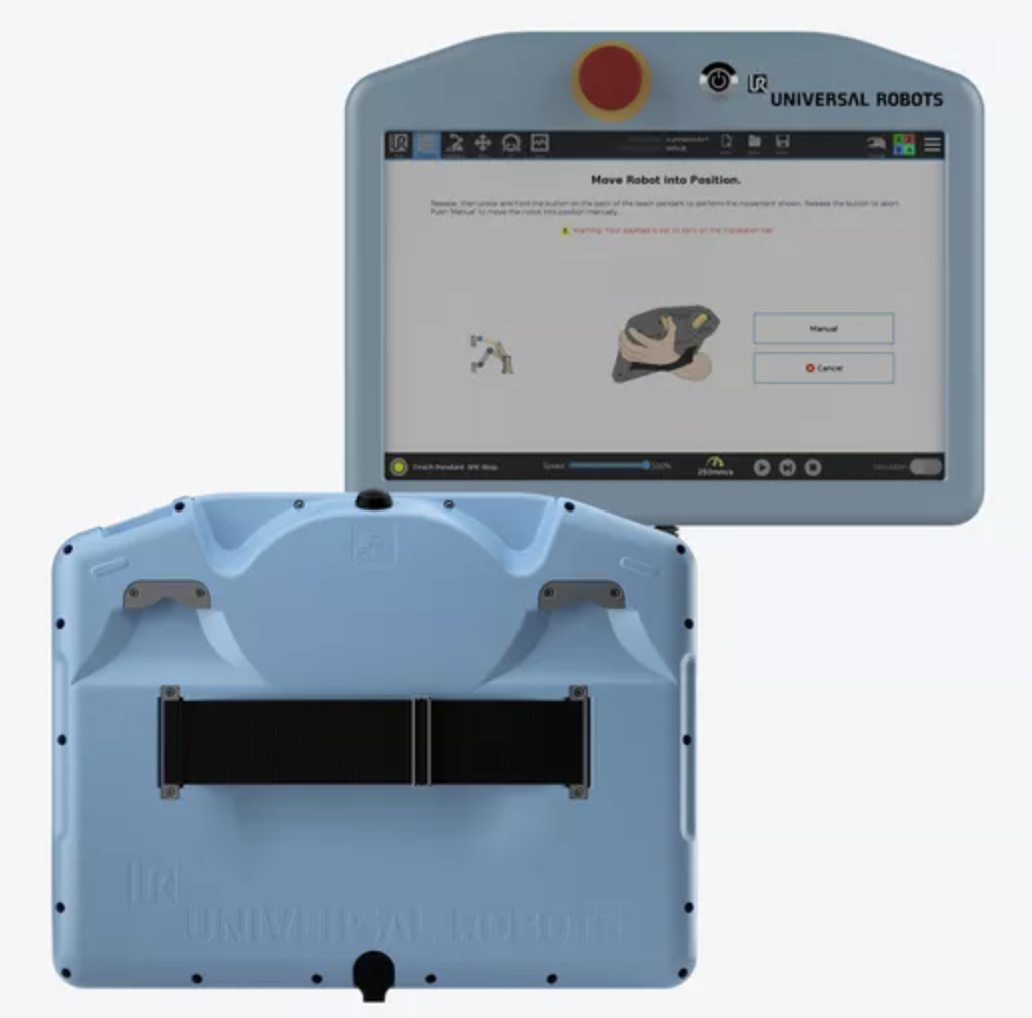 12-inch touch display
“Free Drive” buton
General ESD buton
ON/OFF buton
www.astiautomation.com
27
Gripper – Sistem prindere
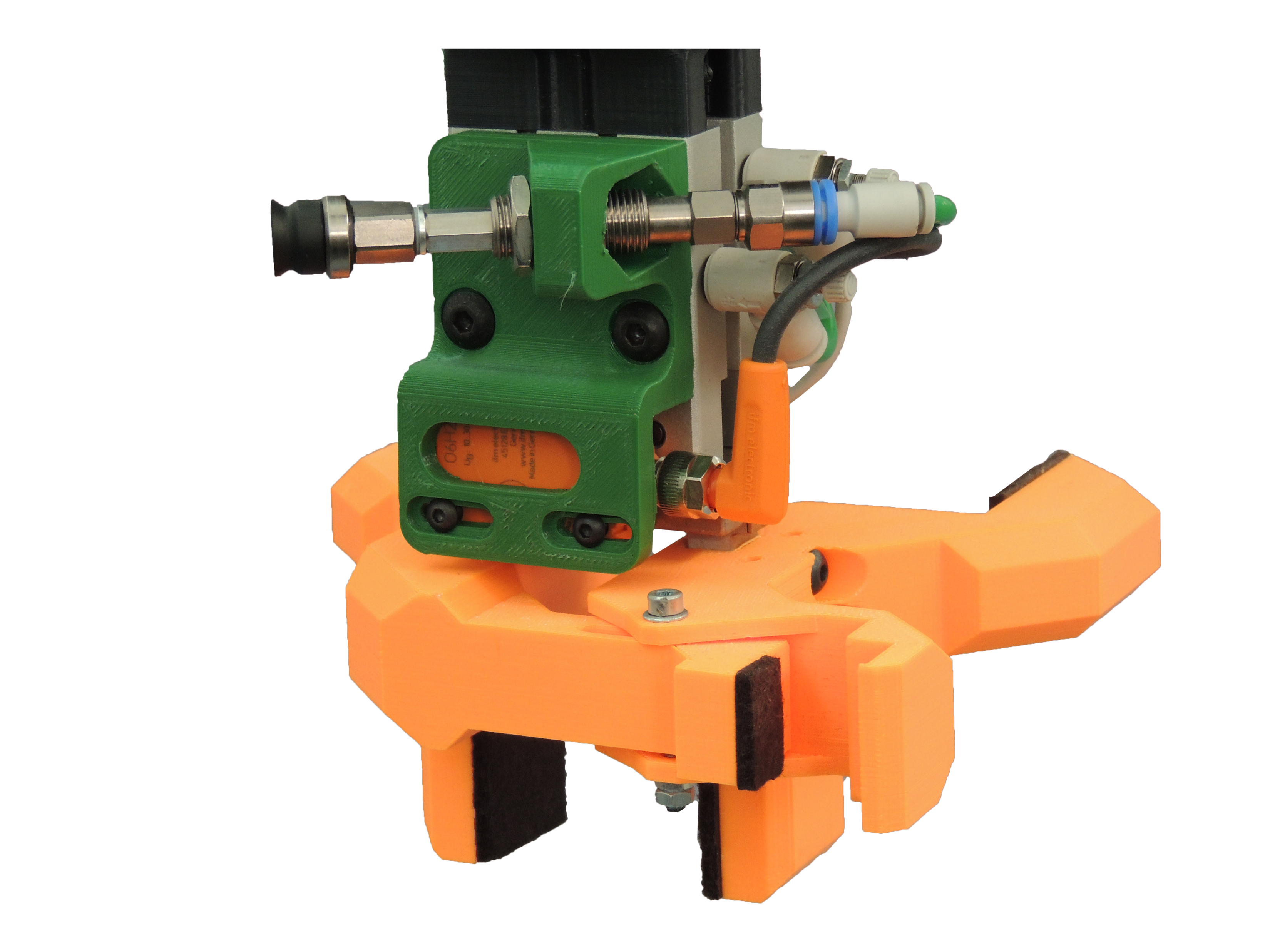 SMC Gripper 
Patru poziții de lucru: 3 perechi de degete și o duză de vaccum
Doi senzori de poziție (Digitali,Normal Deschisi)
Senzor optic prezență
Degete printate cu tehnologie 3D
www.astiautomation.com
28
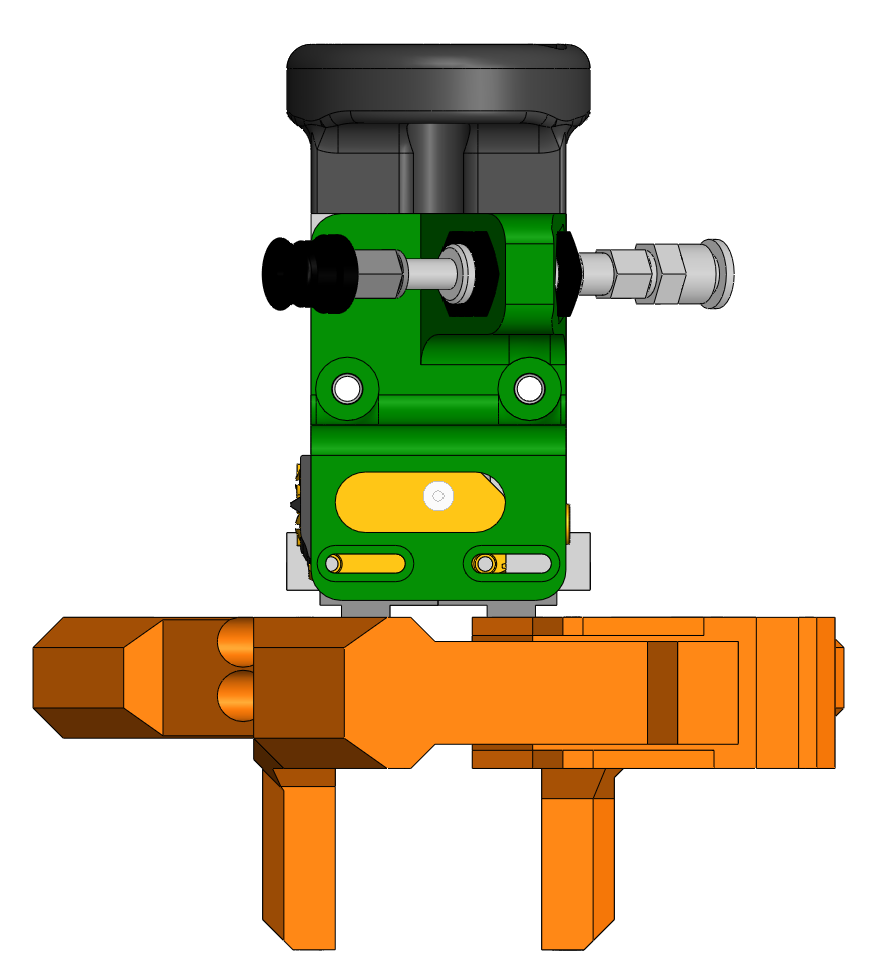 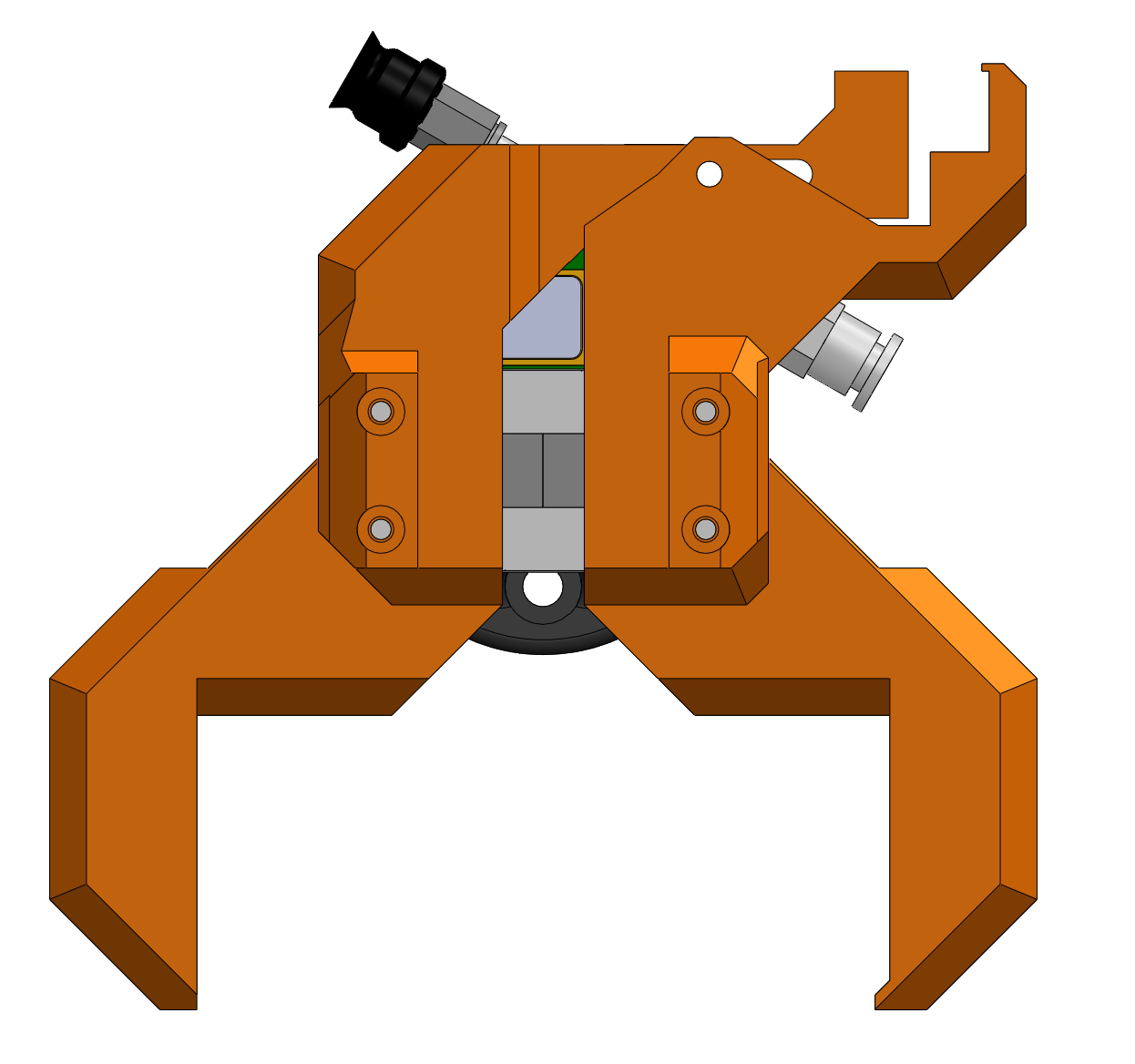 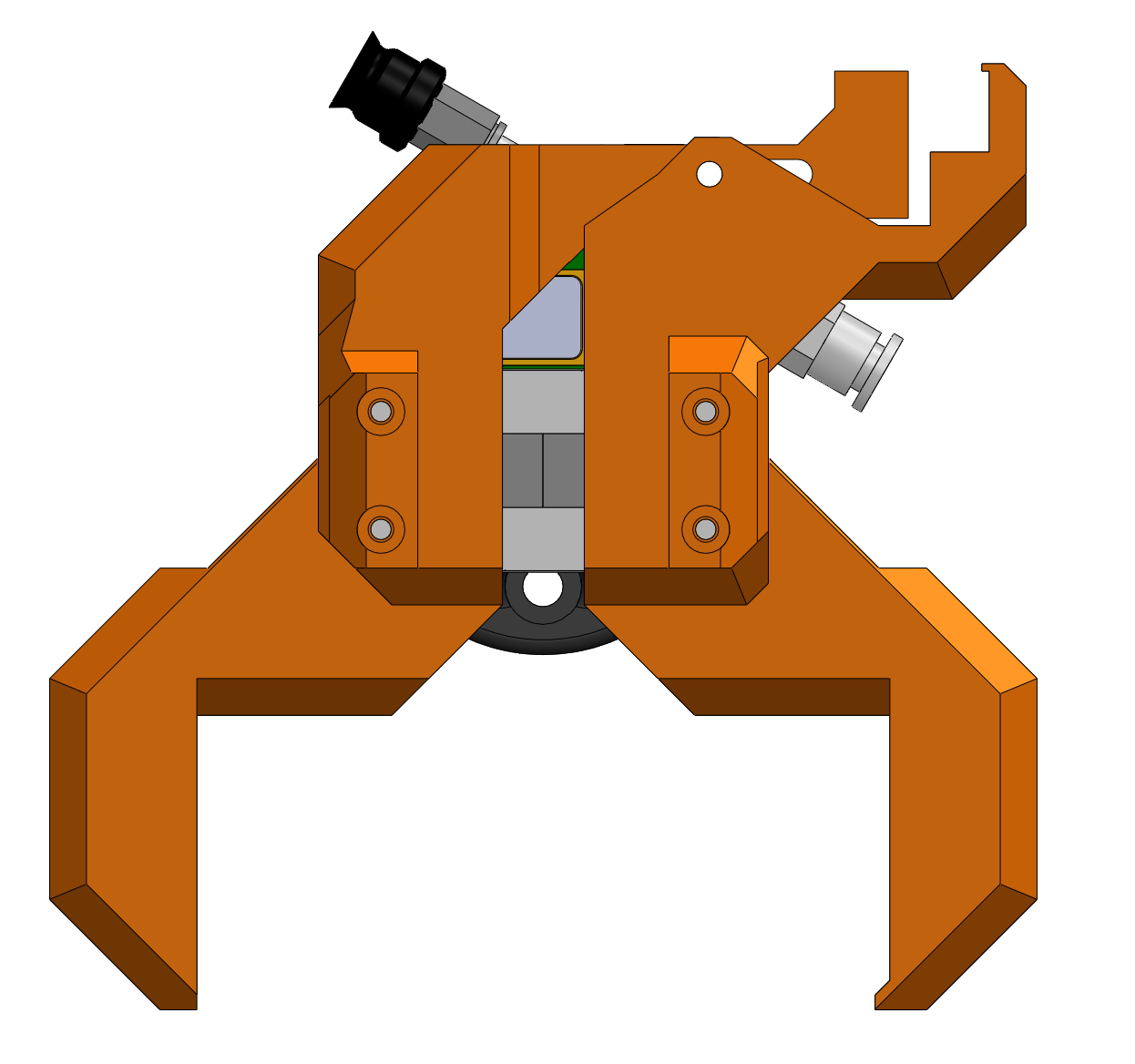 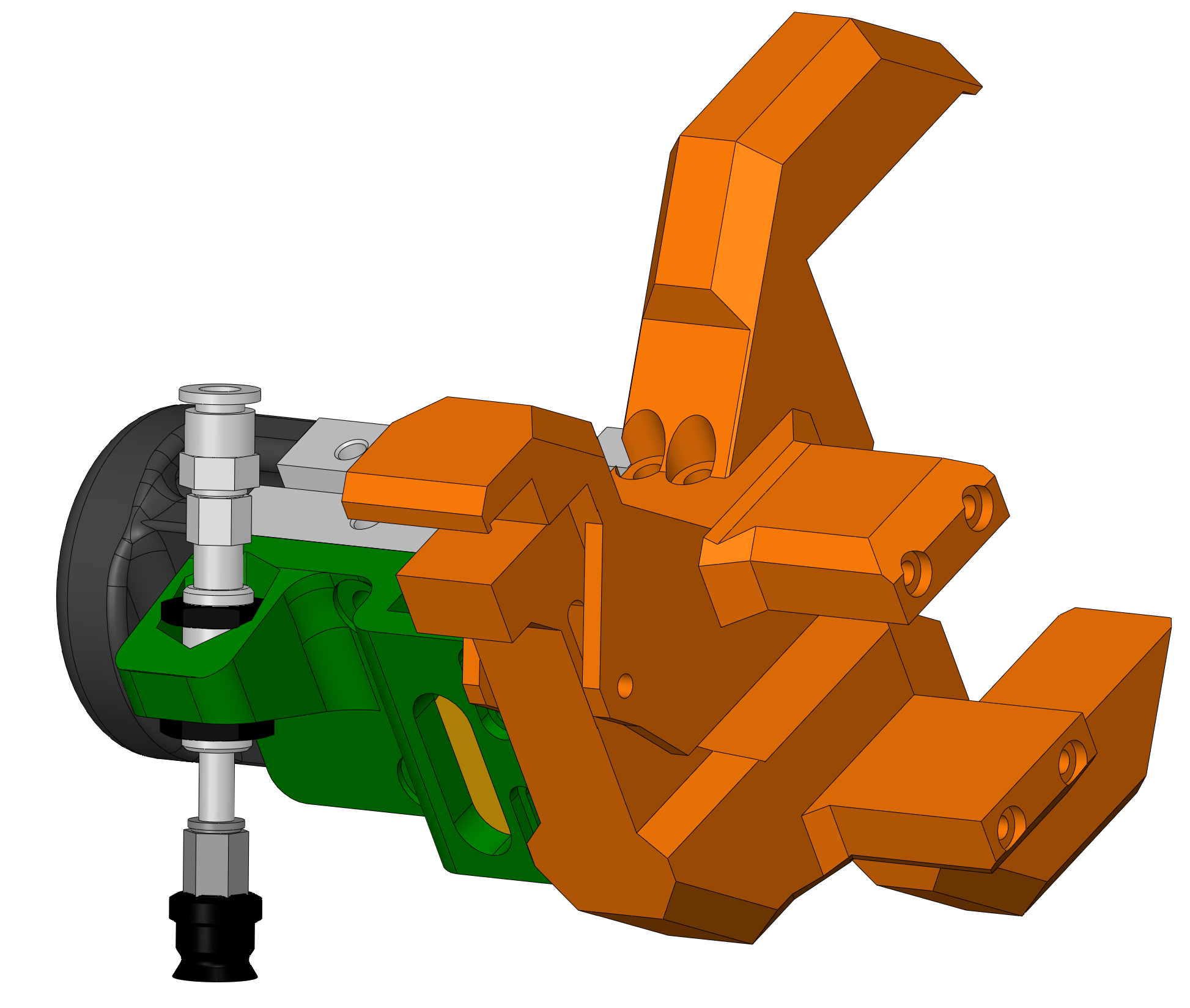 www.astiautomation.com
29
TCP – Tool Central Point
TCP-ul în contextul roboților industriali se referă la Tool Center Point (Punctul Central al Uneltei). Este un concept esențial în programarea și utilizarea roboților pentru diverse aplicații, precum sudură, asamblare, vopsire sau manipularea obiectelor
Reprezintă punctul specific de pe unealta robotului unde are loc interacțiunea efectivă cu mediul

Roboți de sudură: TCP-ul este punctul unde electrozii creează arcul de sudură.
Roboți de vopsire: TCP-ul este duza prin care se pulverizează vopseaua.
Roboți de manipulare: TCP-ul este punctul de apucare sau de contact cu obiectul.
www.astiautomation.com
30
Sistemul de coordonate al TCP-ului
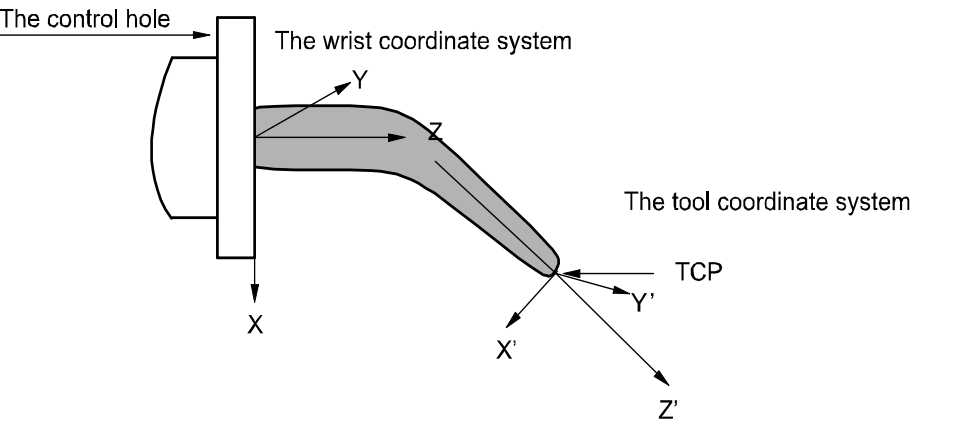 www.astiautomation.com
31
Status robot
www.astiautomation.com
32
Deplasarea robotului
Se acționează motoarele
Mișcare libera prin apăsarea butonului fizic de pe dispozitiv
Mișcare liniară din butoanele software
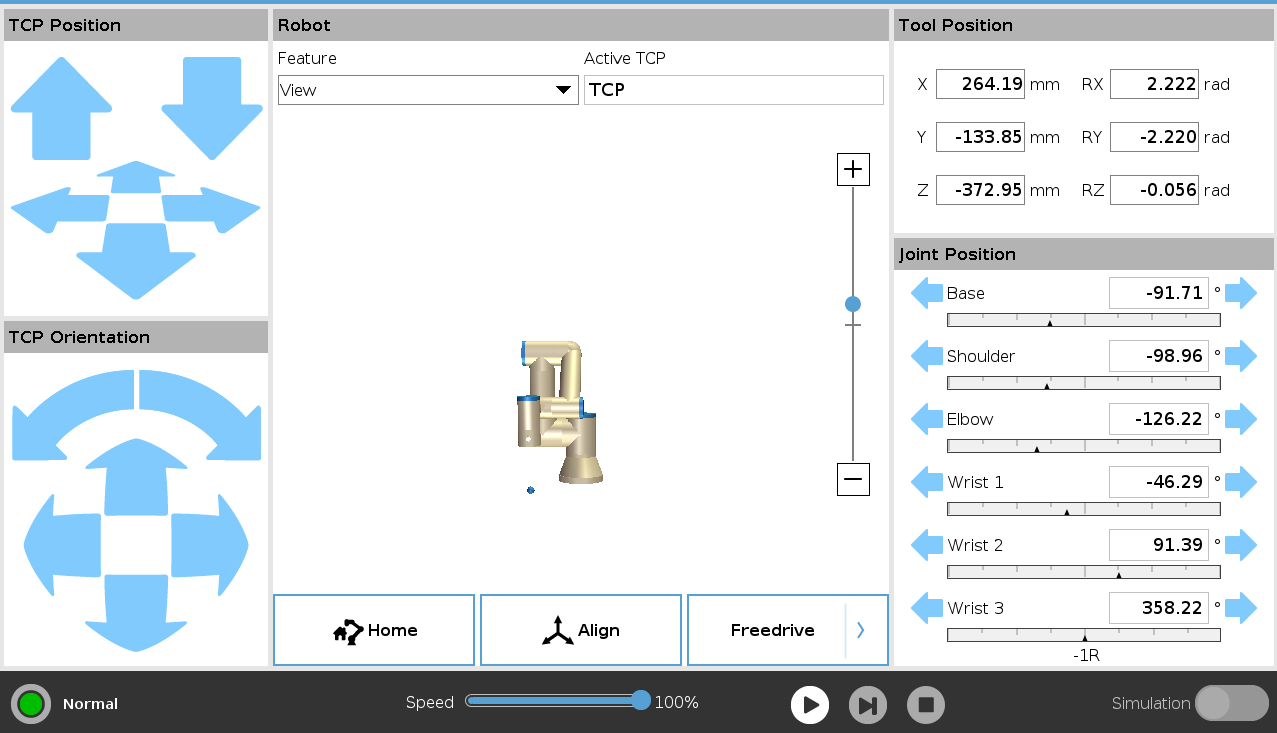 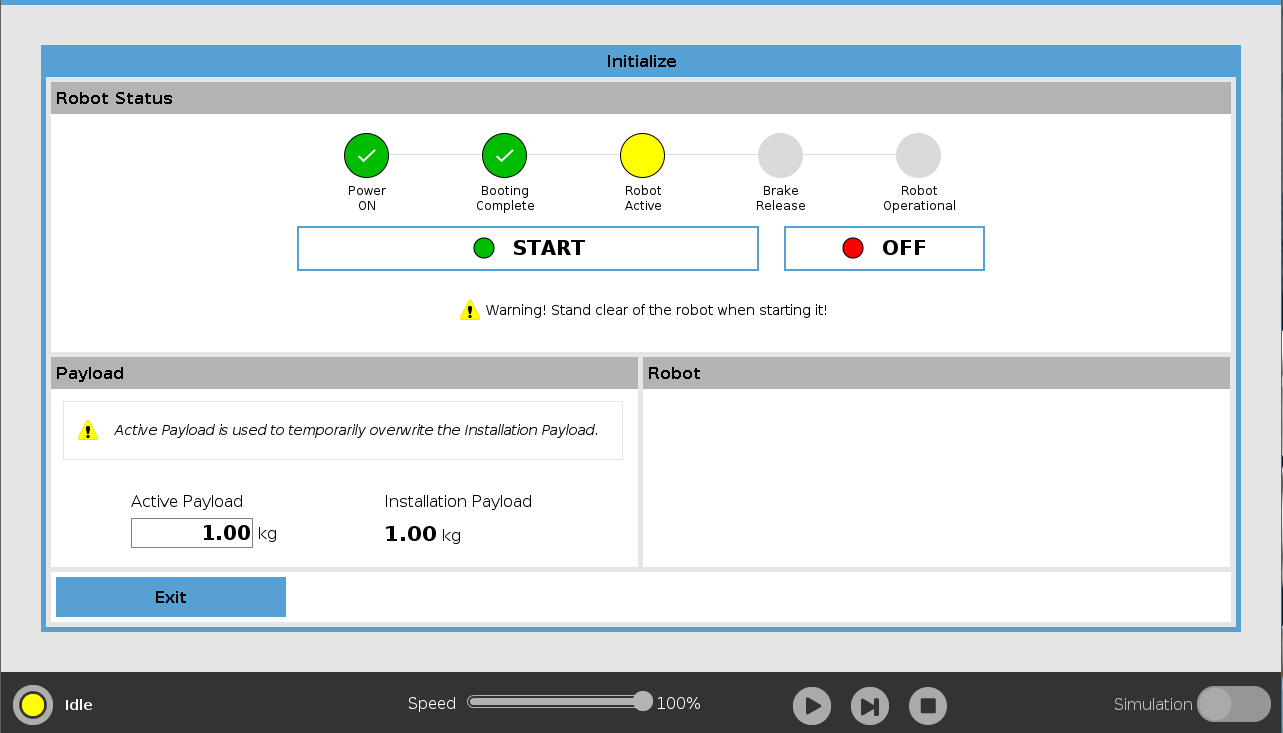 www.astiautomation.com
33
Mișcare manuală - joystick
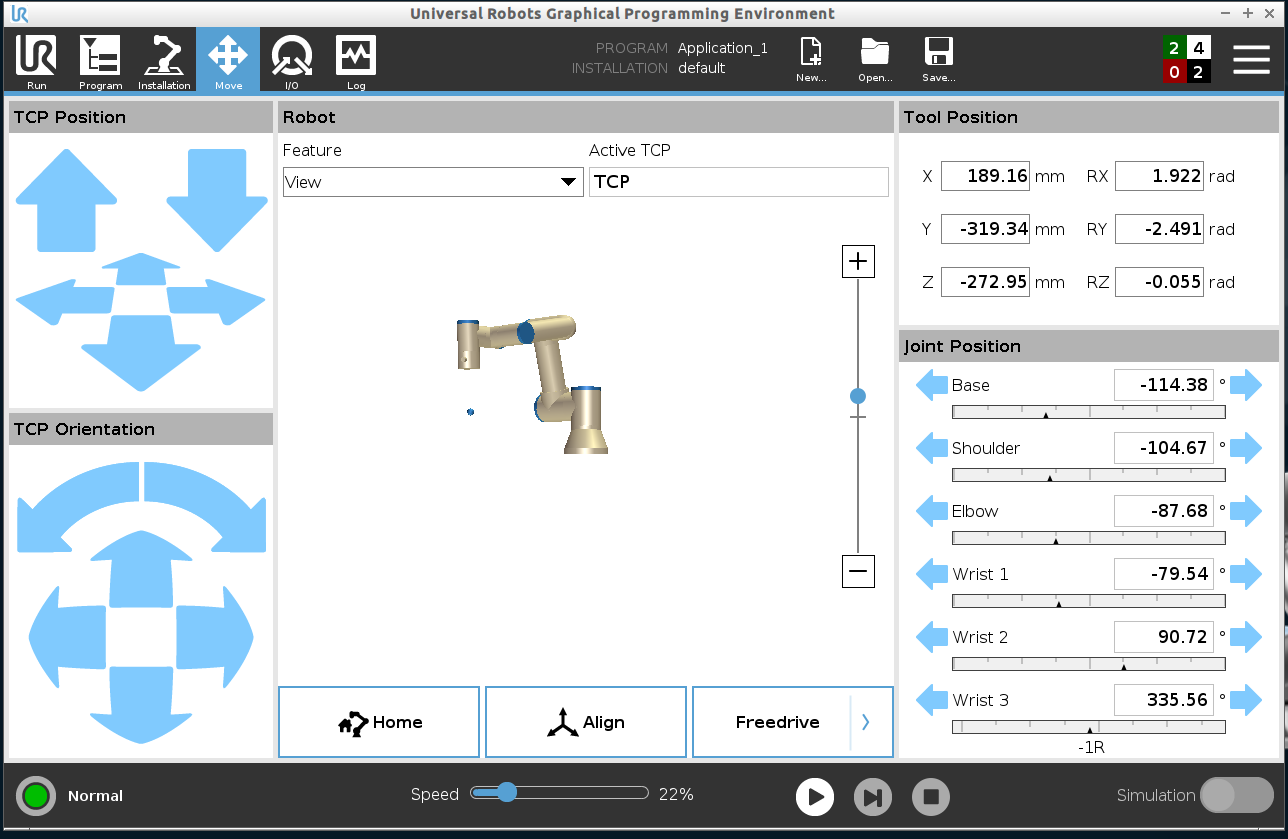 www.astiautomation.com
34
Mișcare manuală – presetare poziție
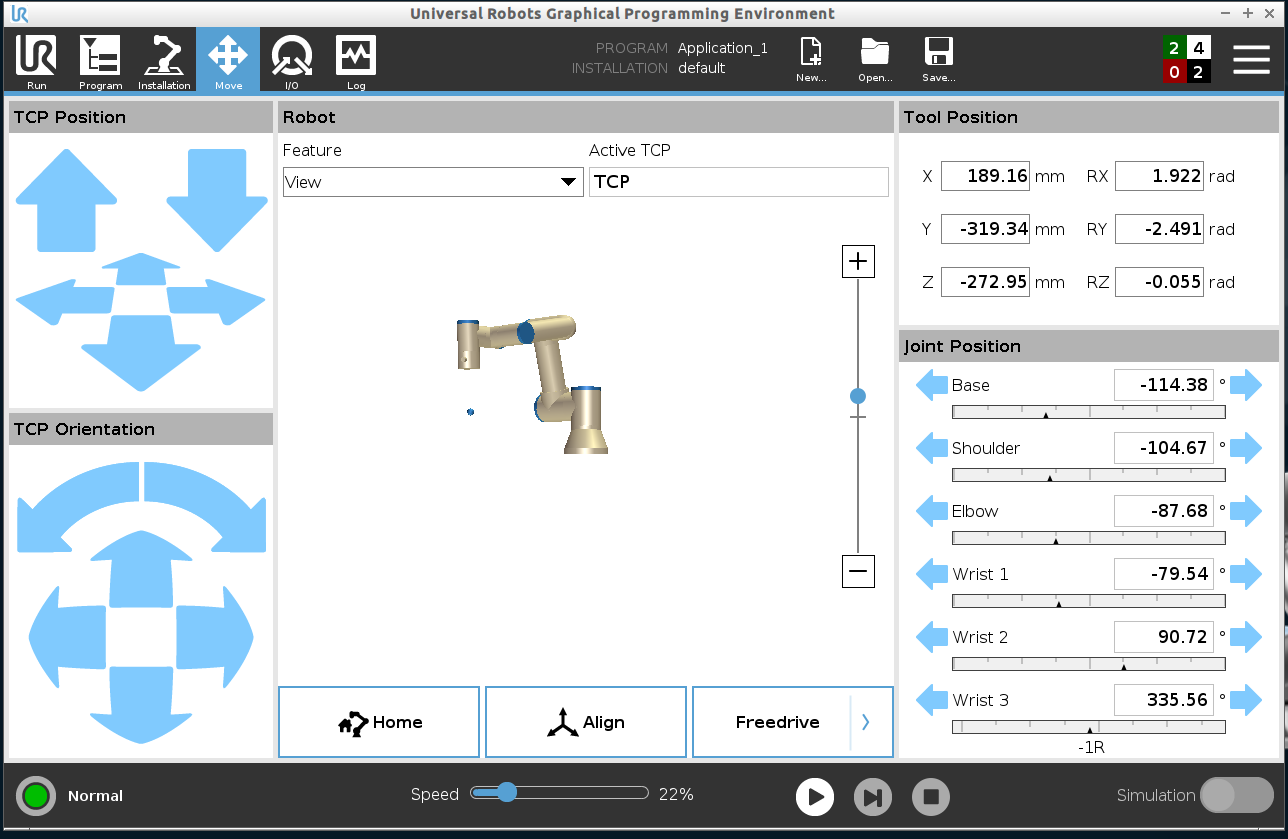 www.astiautomation.com
35
Declararea in interfață - TCP
Adăugarea unui nou TCP
Modificarea punctului de acțiune
Modificarea rotației punctului
Adăugarea sarcinii utile 
Manual / Wizard
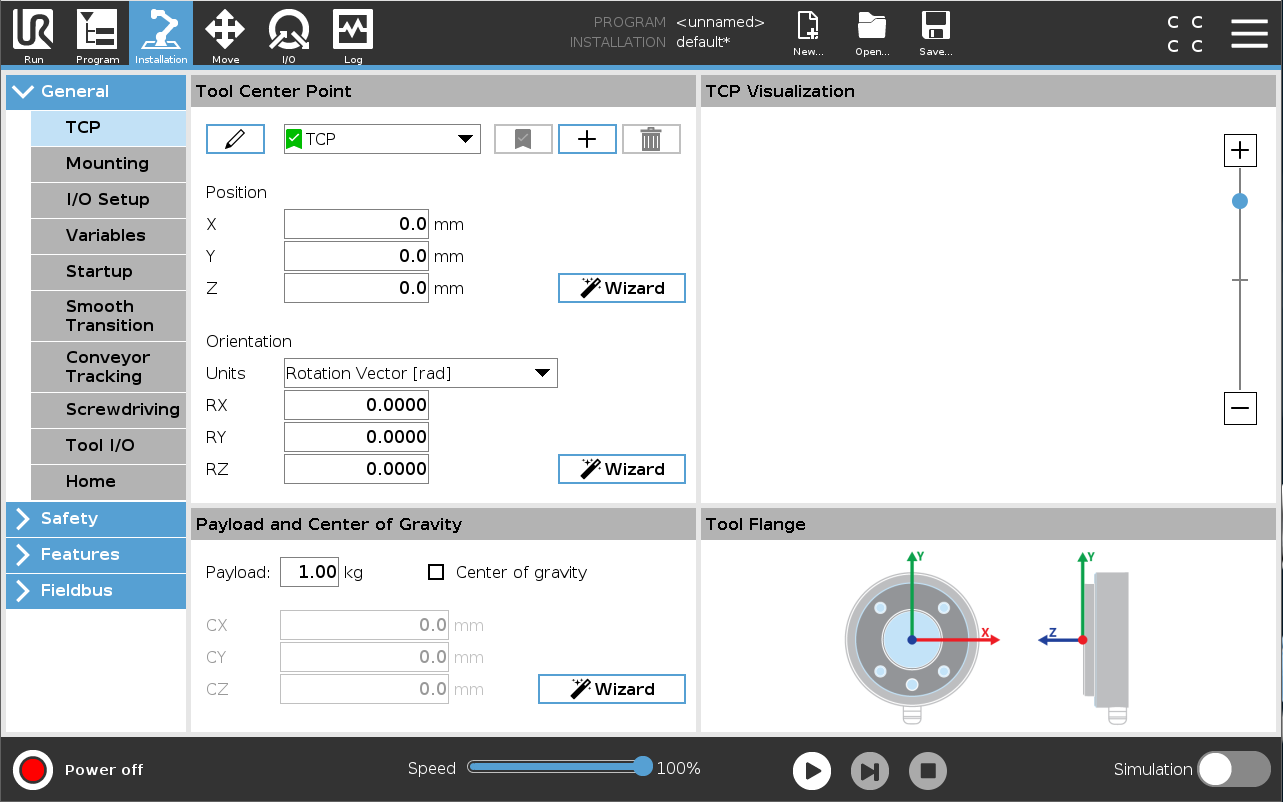 www.astiautomation.com
36
Meniu intrări/ieșiri
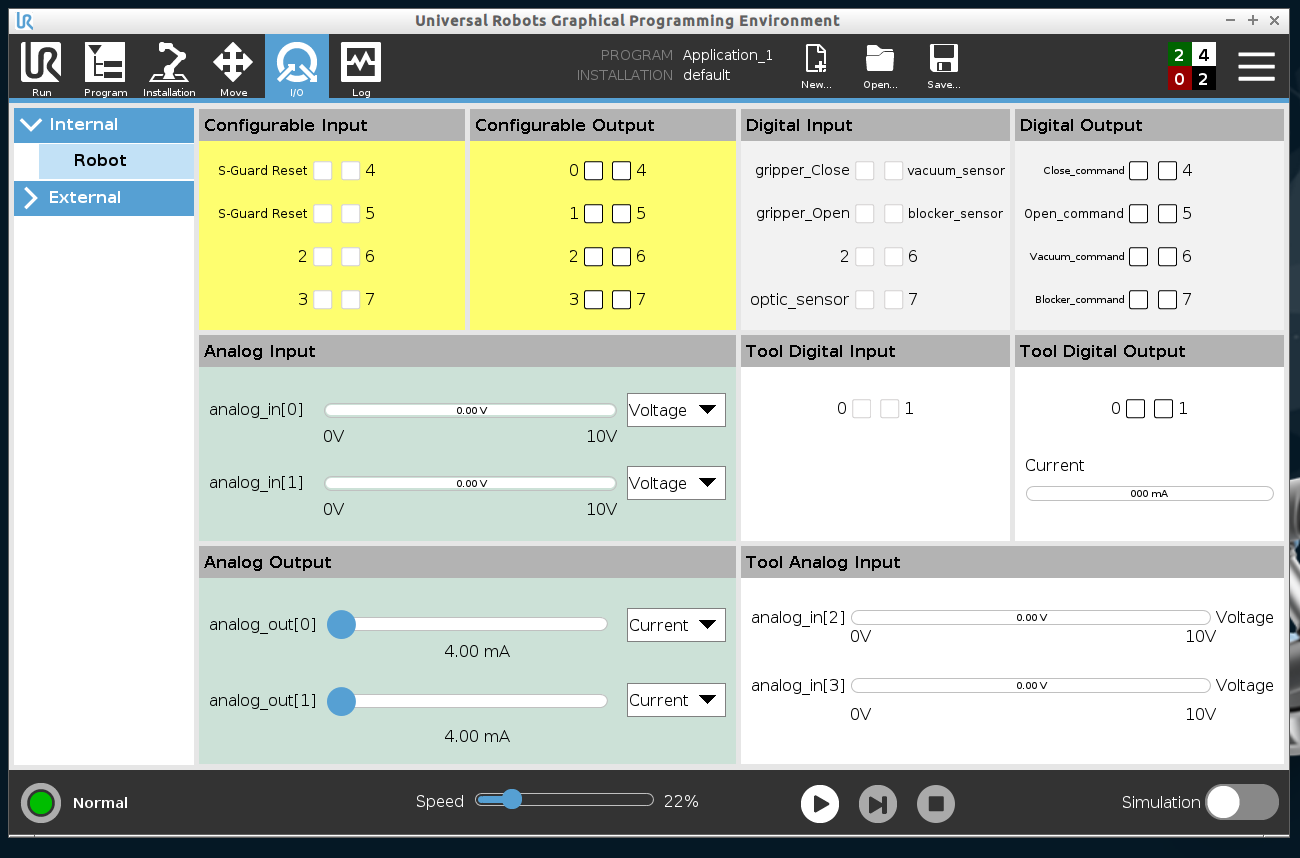 Vizualizare intrări
Setare ieșiri
www.astiautomation.com
37
Variabile
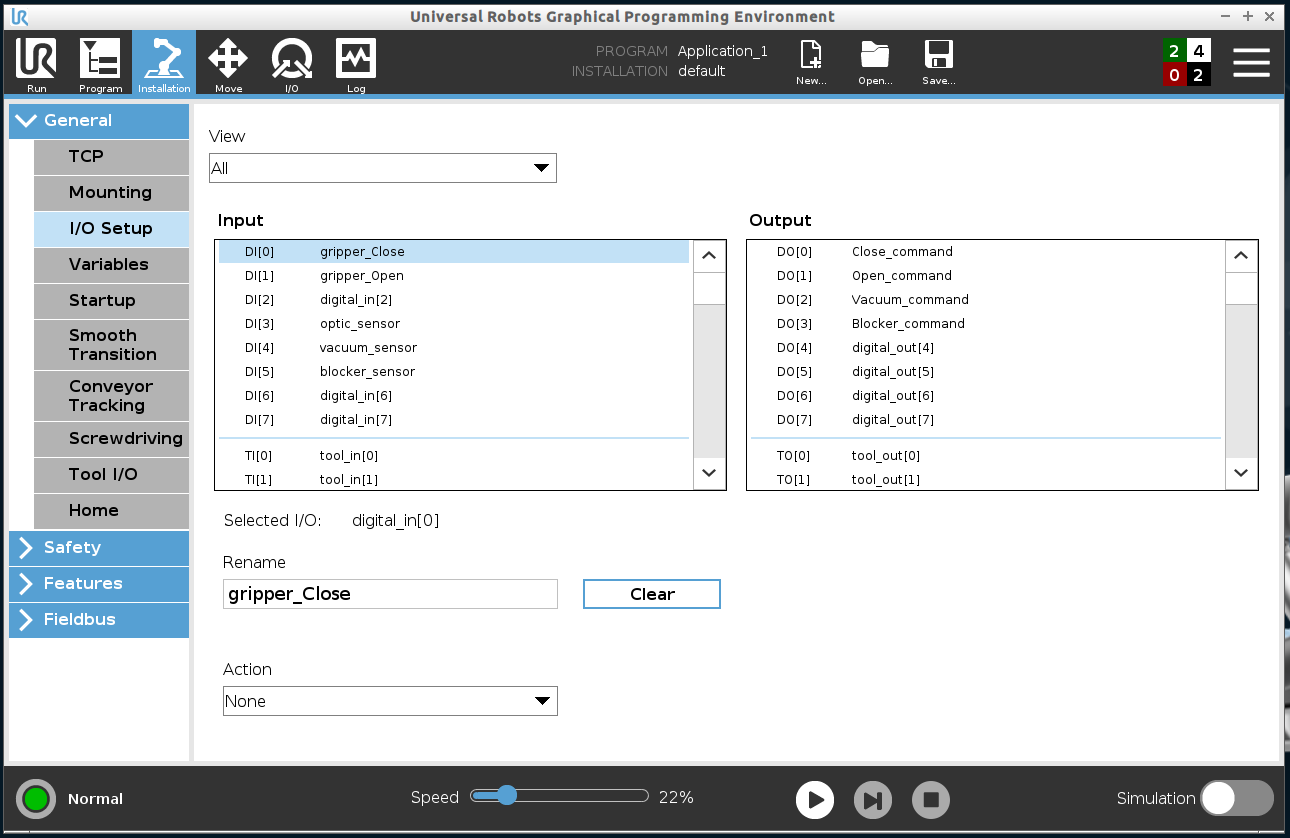 Inputs/outputs fizice
www.astiautomation.com
38
Variabile
Software

Bool:O variabilă booleană a cărei valoare este fie adevărată, fie falsă. 	
Int: Un număr întreg în intervalul cuprins între - 2147483648 și 2147483647 (32 de biți). 	
Float: Un număr în virgulă mobilă (zecimal) (32 de biți). 	
String: O secvență de caractere. 	
Pose: Un vector care descrie locația și orientarea în spațiul cartezian. Este o combinație a unui vector de poziție (x, y, z) și a unui vector de rotație (rx, ry, rz) reprezentând orientarea, scris p[x, y, z, rx, ry, rz]
Array: O listă de variabile
www.astiautomation.com
39
Variabile
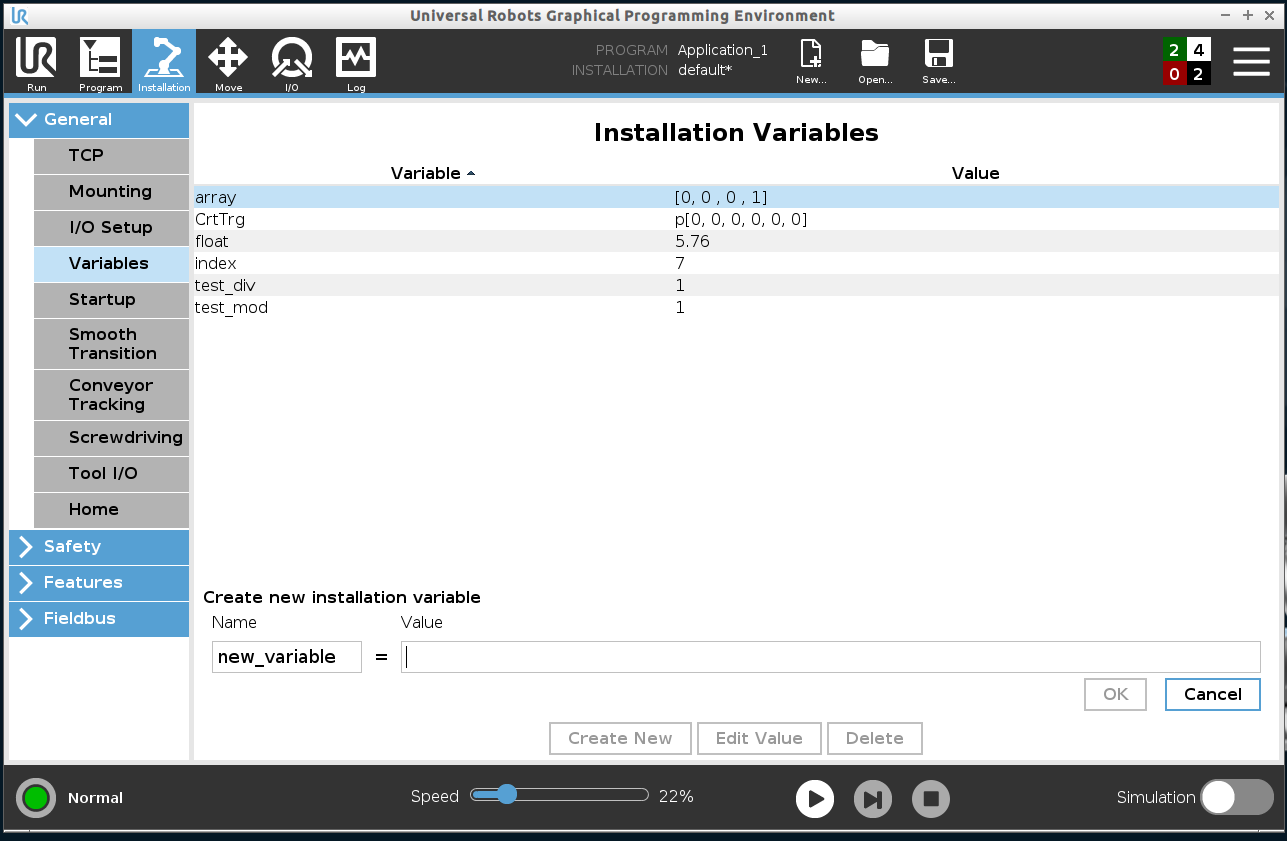 www.astiautomation.com
40
Diverse sisteme de coordonate
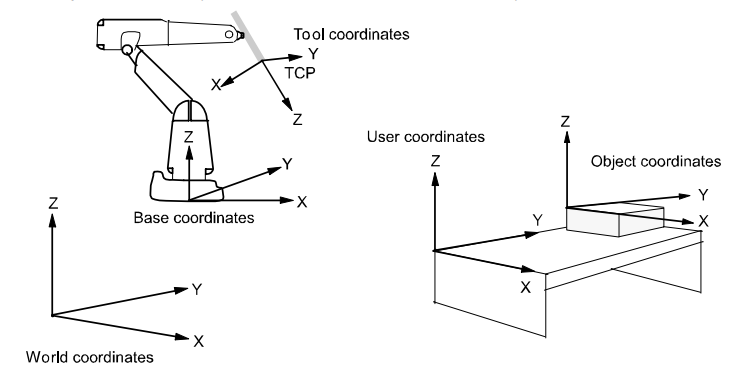 www.astiautomation.com
41
Aplicație de pick & place
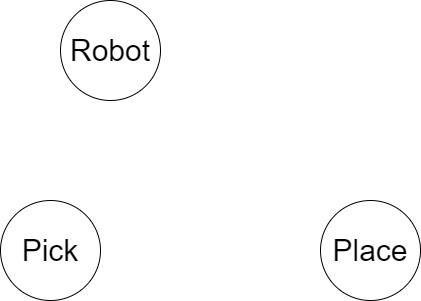 www.astiautomation.com
42
Elemente de siguranță
Robotul nu se va deplasa direct către o poziție fixă (poziția Pick-A sau Place-B). Manipulatorul se va deplasa în apropierea acestei poziții într-o poziție numită „Approach”.Învățarea unei poziții se va realiza prin diminuarea vitezei de mișcare. Pozițiile sunt testate în modul manual, la cea mai mică viteză posibilă.
www.astiautomation.com
43
Aplicație de pick & place
www.astiautomation.com
44
Pasul 1
Se asteapta o comanda de “Start” in pozitia pHome (Acasă)
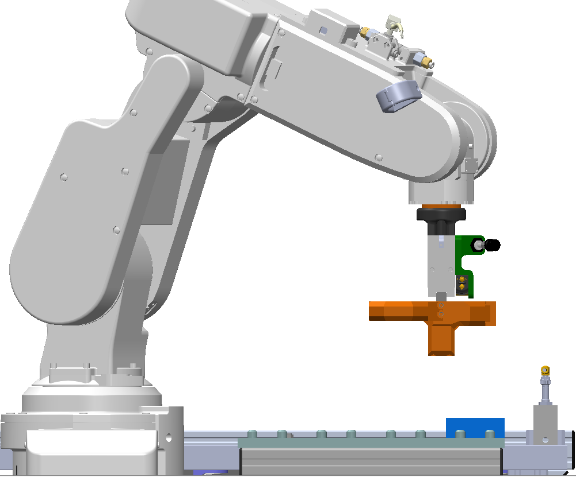 www.astiautomation.com
45
Pasul 2
Move J pApproachPick
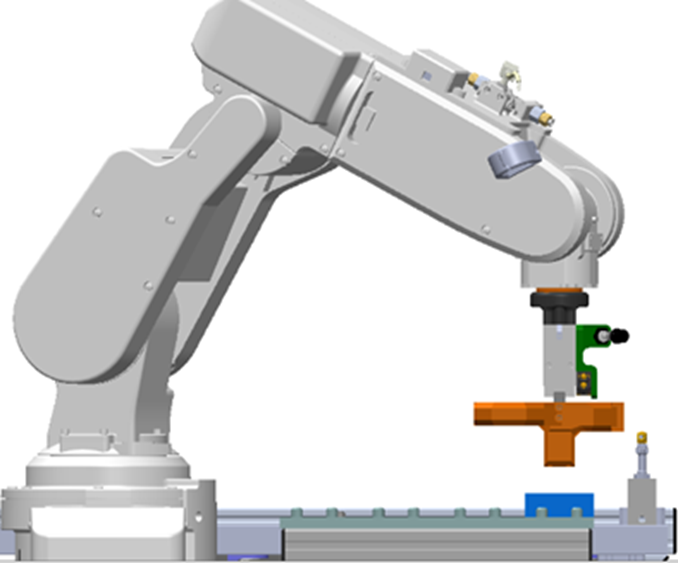 www.astiautomation.com
46
Pasul 3
Move L pPick
Închidere gripper
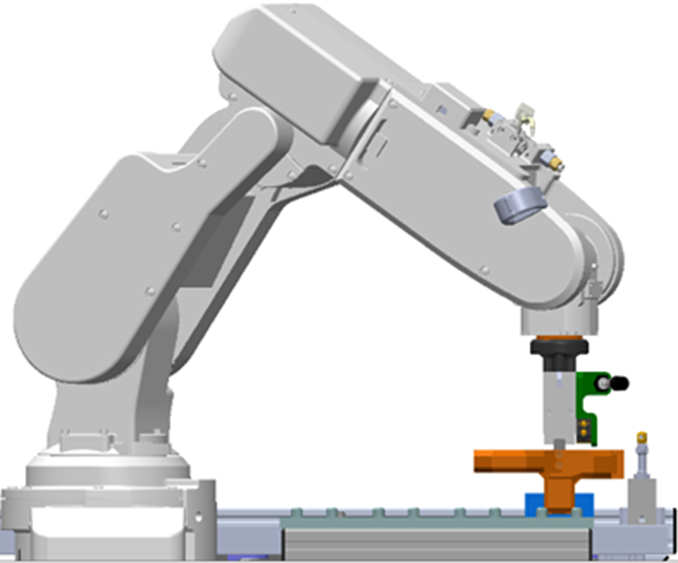 www.astiautomation.com
47
Pasul 4
Move L pApproachPick
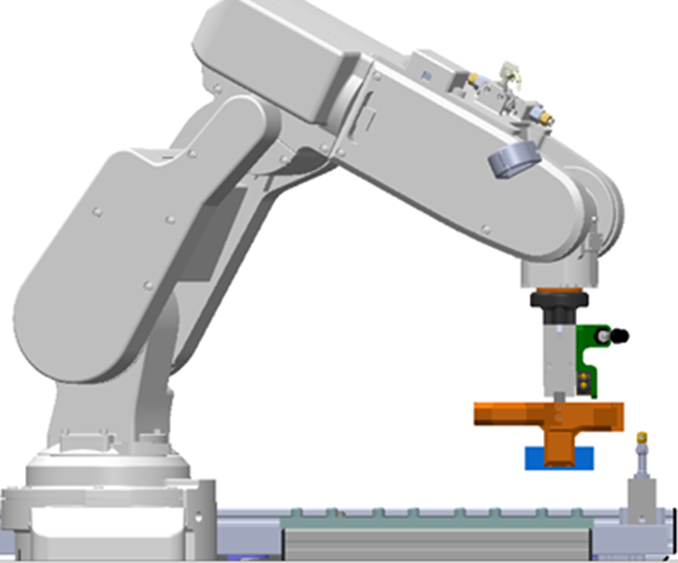 www.astiautomation.com
48
Pasul 5
Move J pApproachPlace
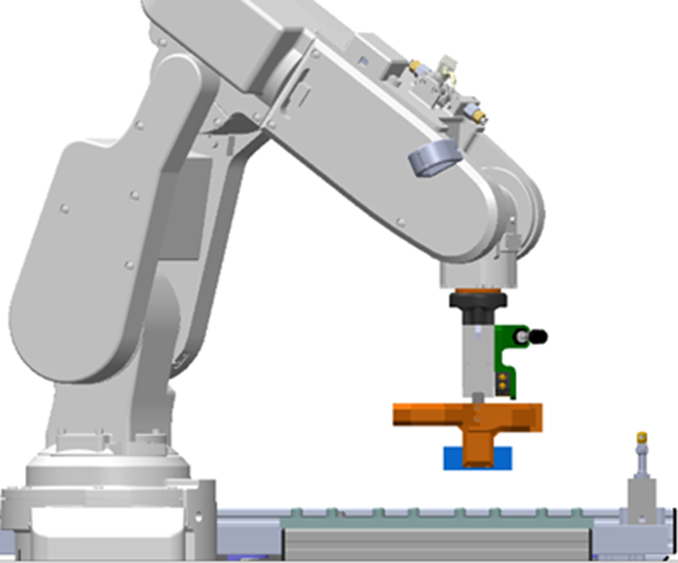 www.astiautomation.com
49
Pasul 6
Move L pPlace
Deschidere gripper
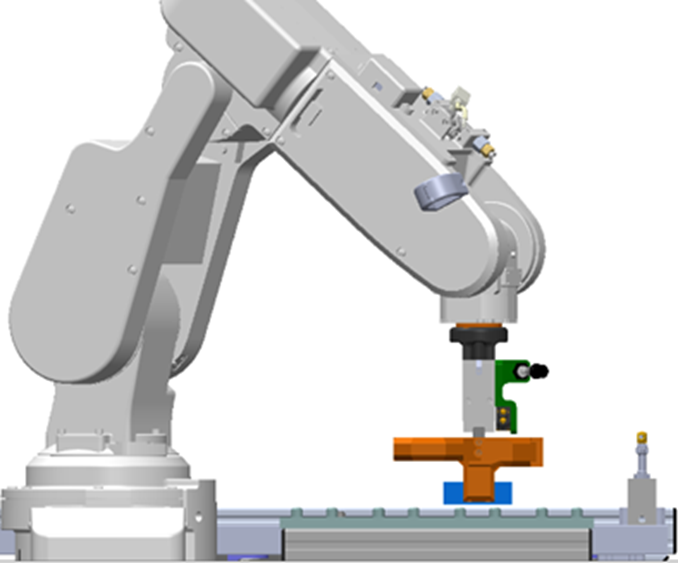 www.astiautomation.com
50
Pasul 7
Move L pApproachPlace
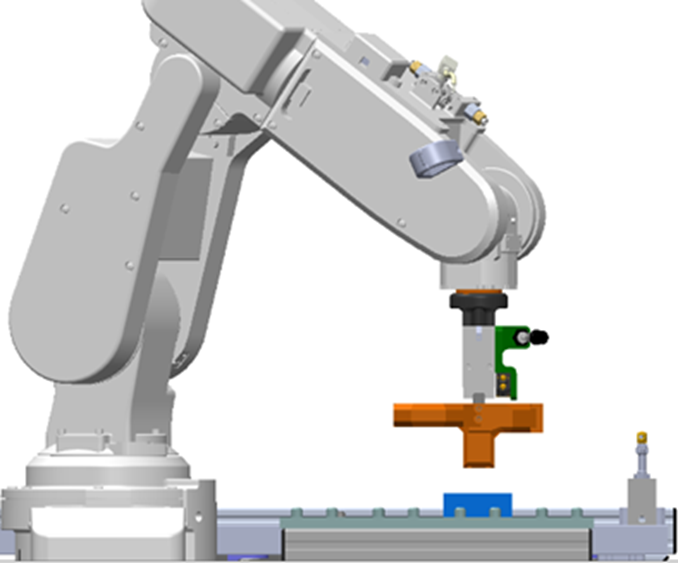 www.astiautomation.com
51
Pasul 8
Move J pHome
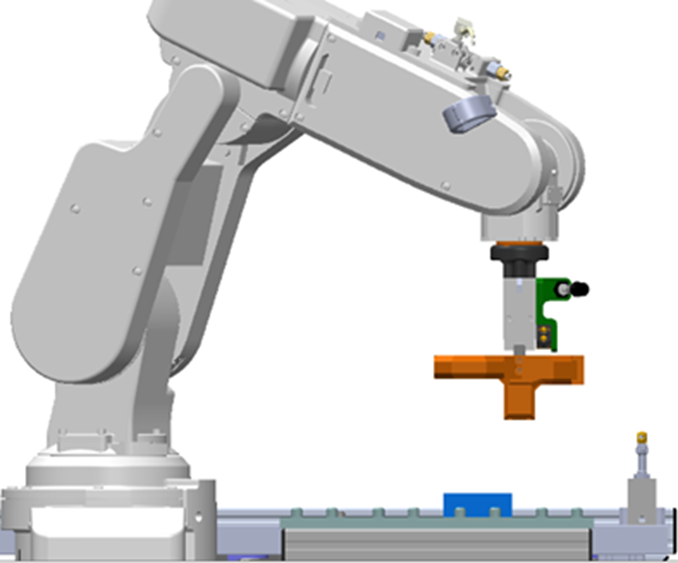 www.astiautomation.com
52
Studiu de caz – implementare Pick&Place
Move – cum se va mișca robotul intre doua poziții sau waypoints
Waypoint – poziție
Wait – blocare până la îndeplinirea unei condiții (Timer, digital IO, variable)
Set – realizează o acțiune (Digital IO, Analog IO)
www.astiautomation.com
53
Creare program nou
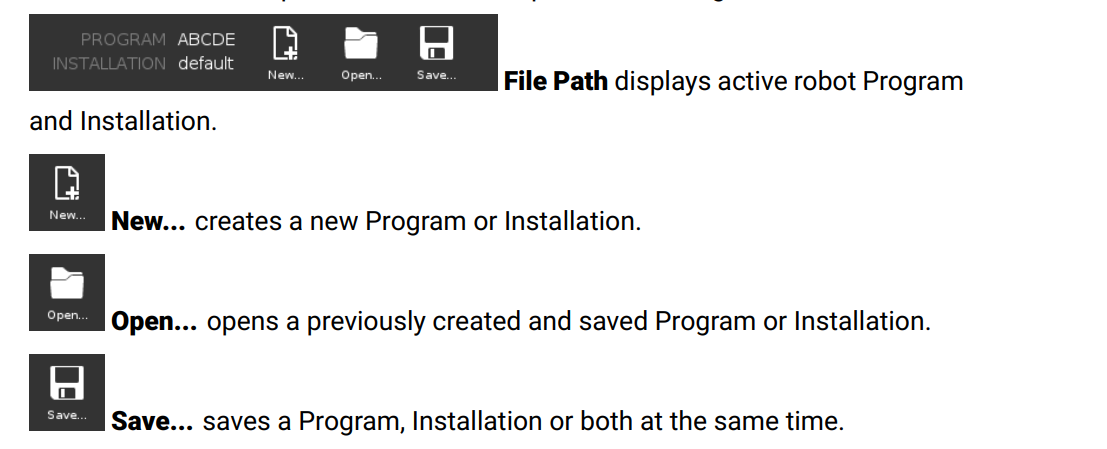 www.astiautomation.com
54
Instrucțiunile de baza
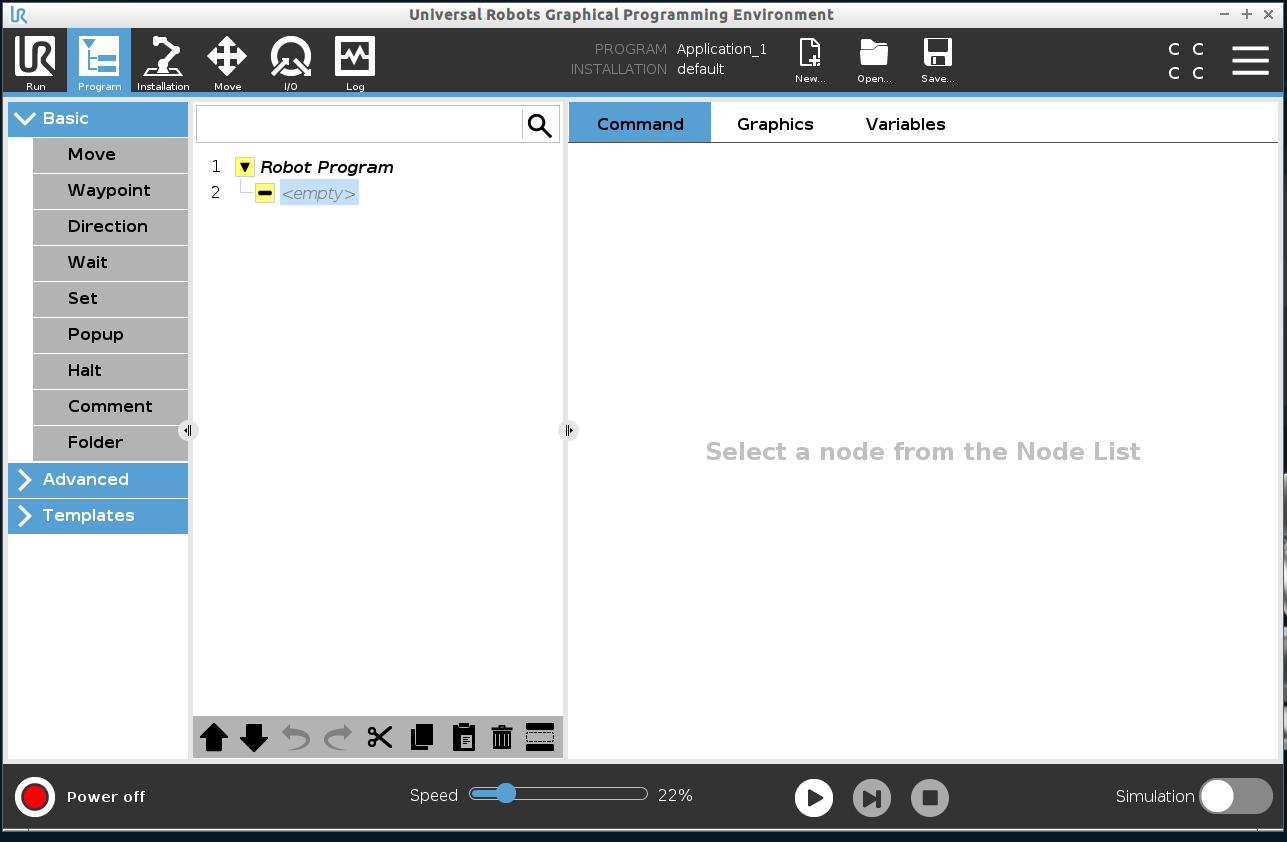 www.astiautomation.com
55
Instrucțiunile avansate
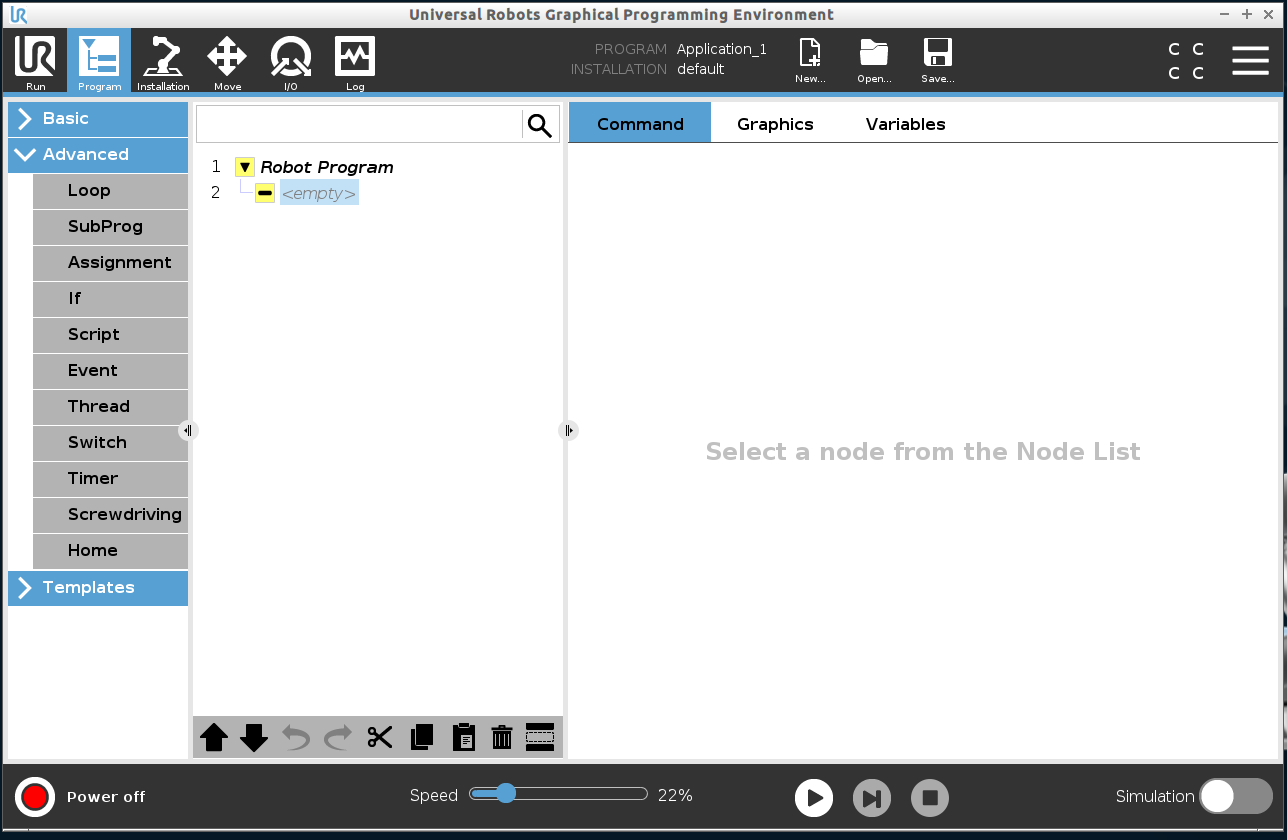 www.astiautomation.com
56
Templates
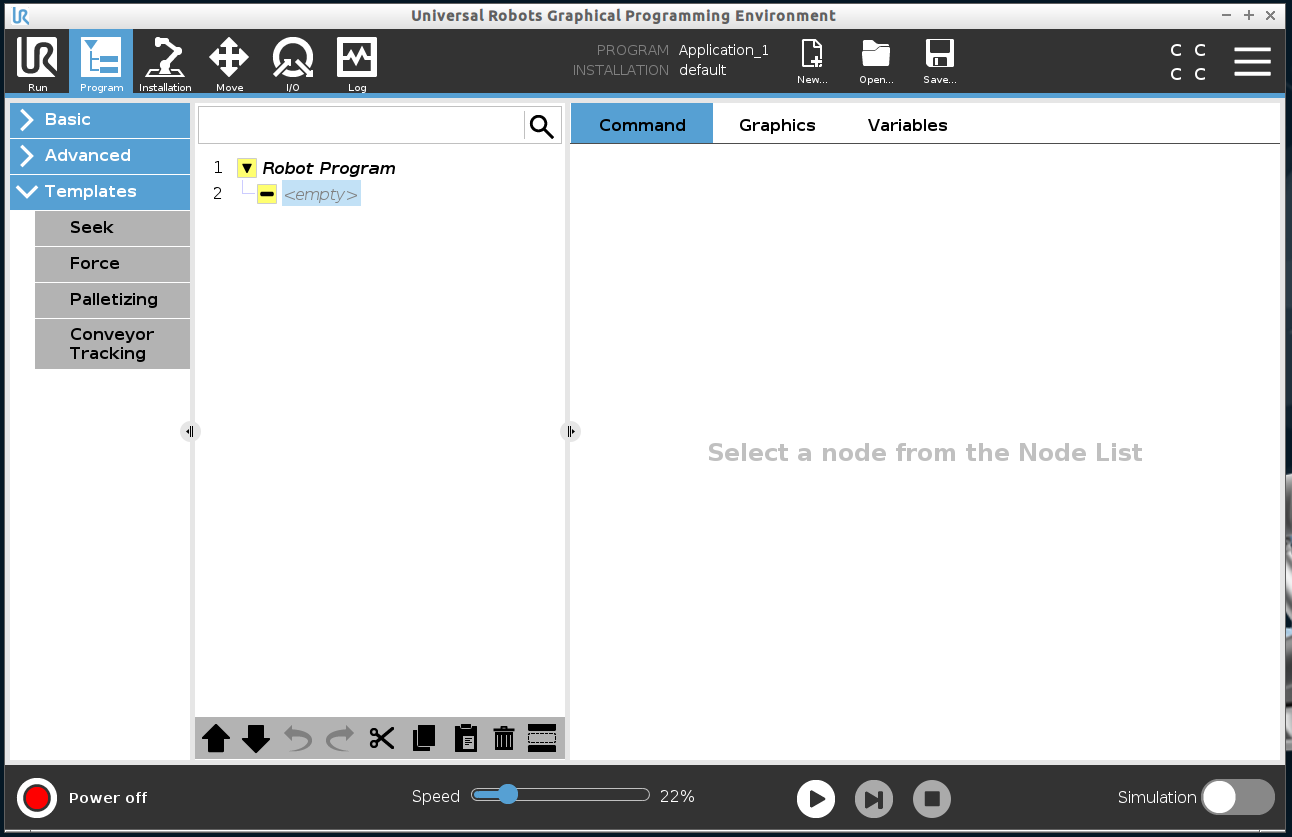 www.astiautomation.com
57
Comanda MOVE
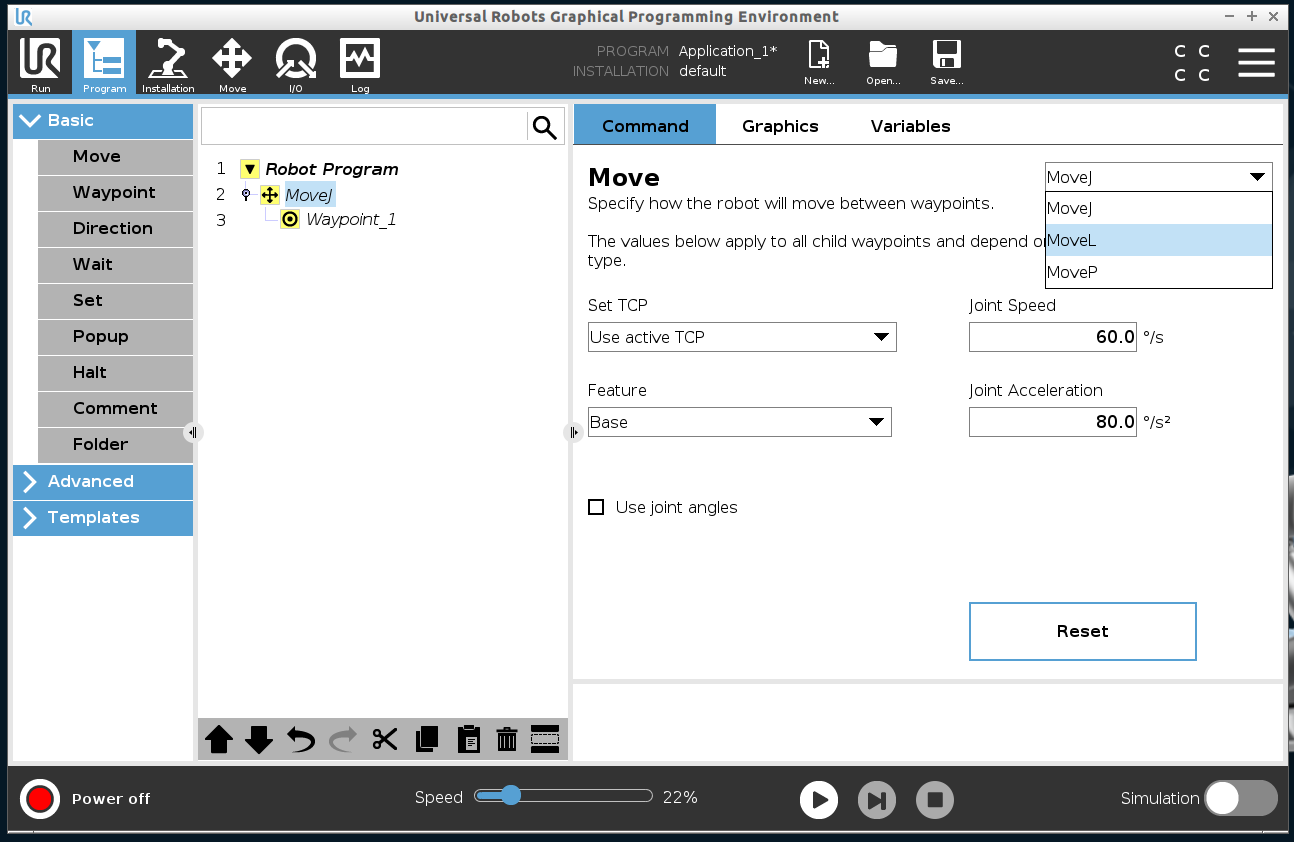 www.astiautomation.com
58
Modificare WAYPOINT
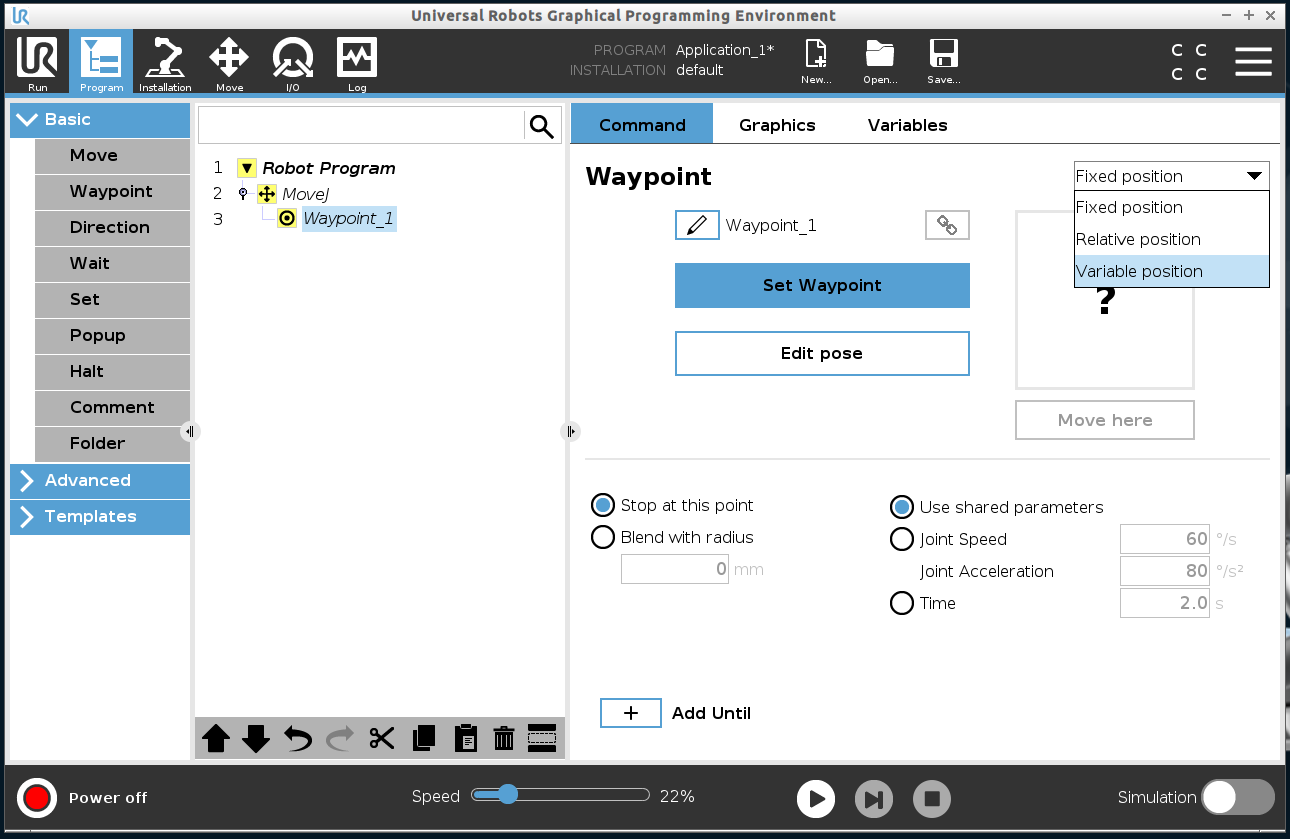 www.astiautomation.com
59
Instrucțiunea WAIT
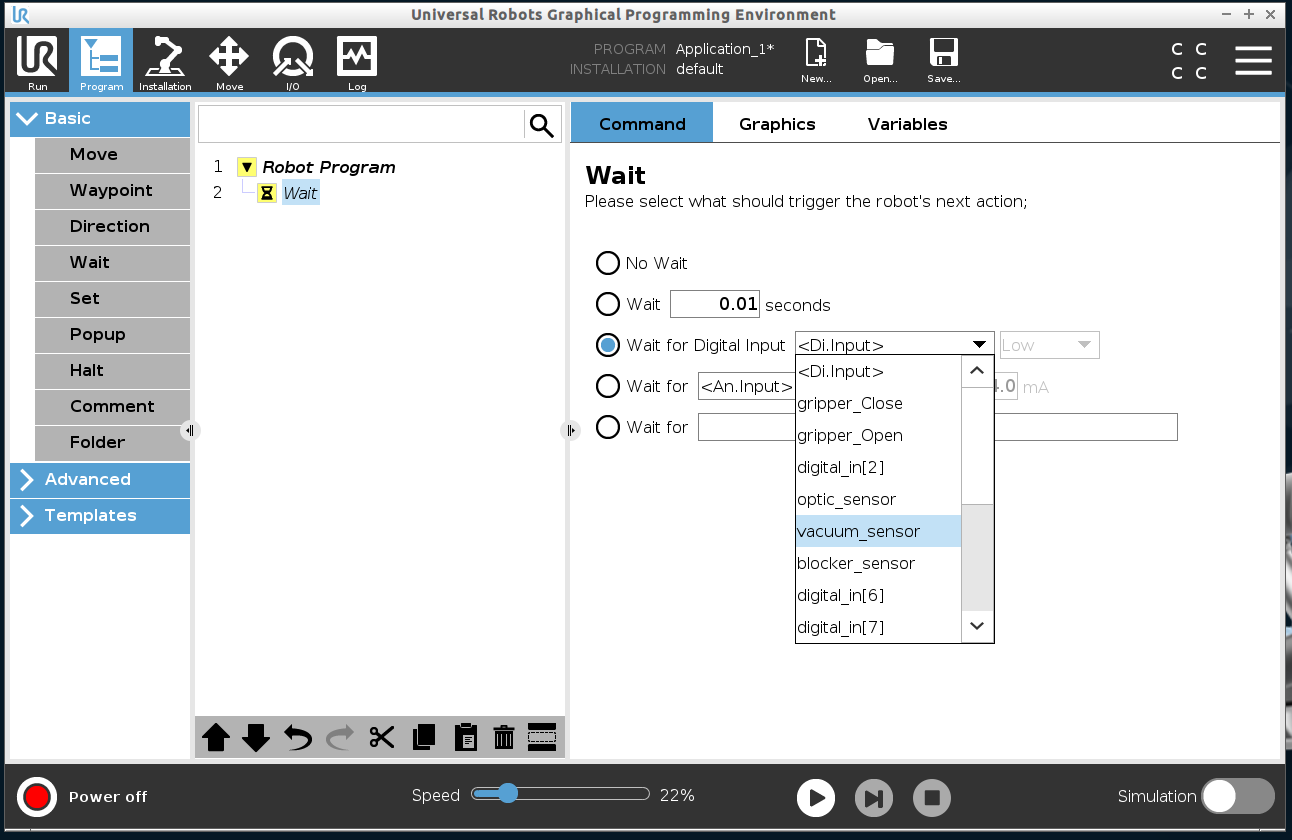 Așteaptă un timp setat sau in semnal I/O
www.astiautomation.com
60
Instrucțiunea SET
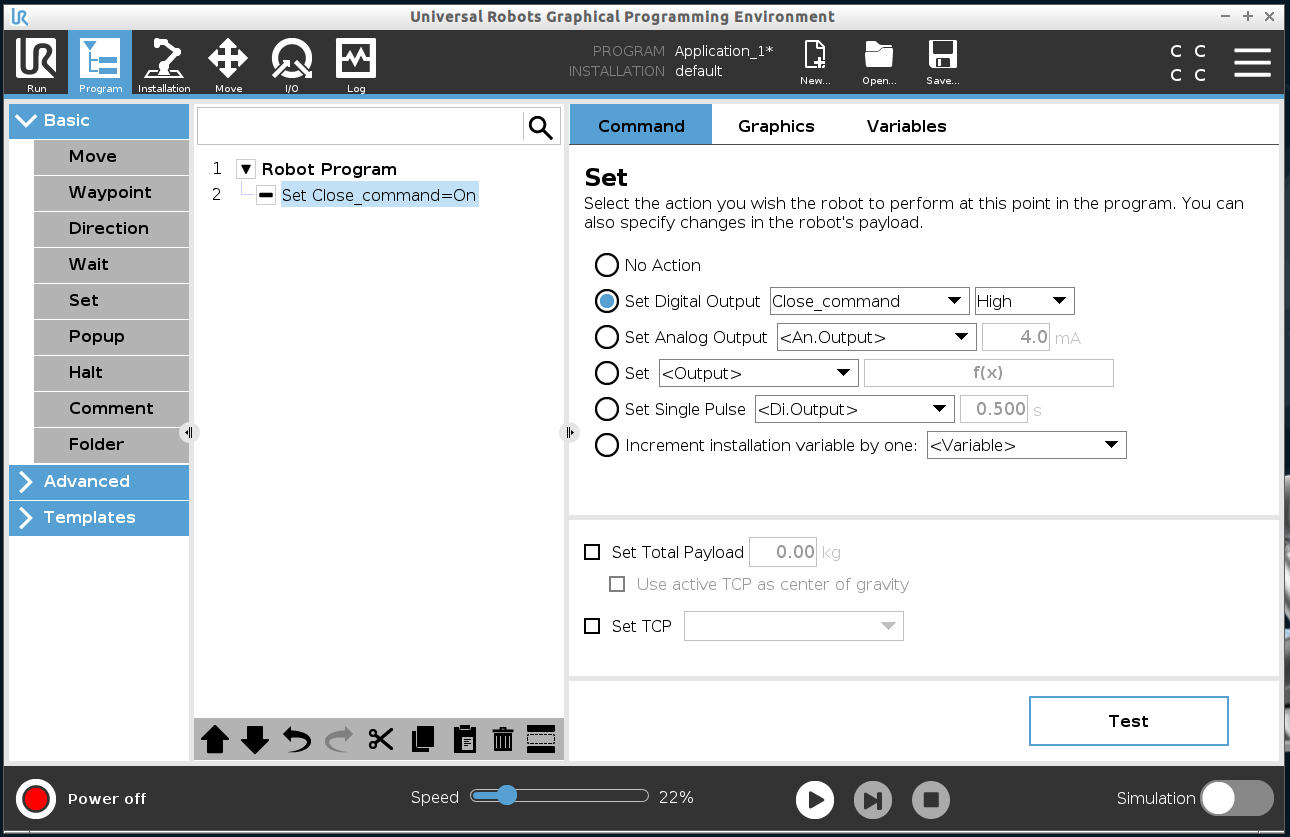 www.astiautomation.com
61
Secvență Pick&Place
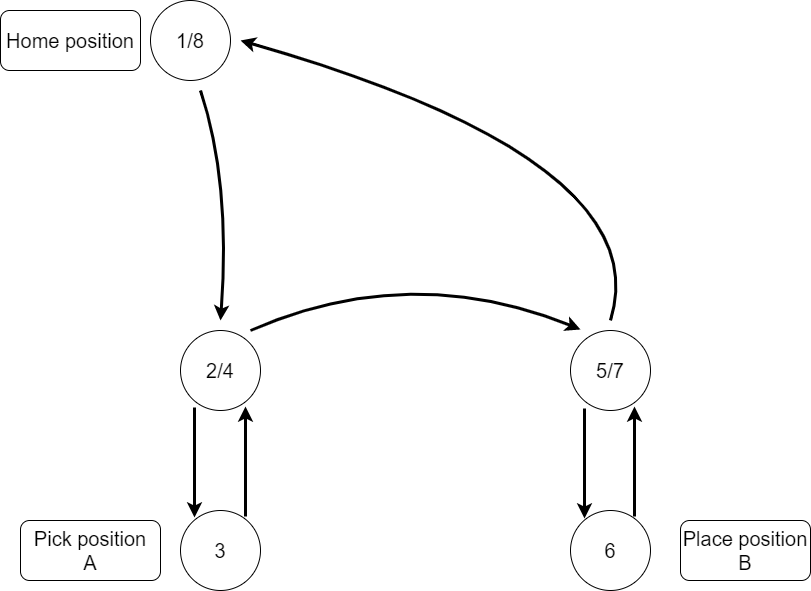 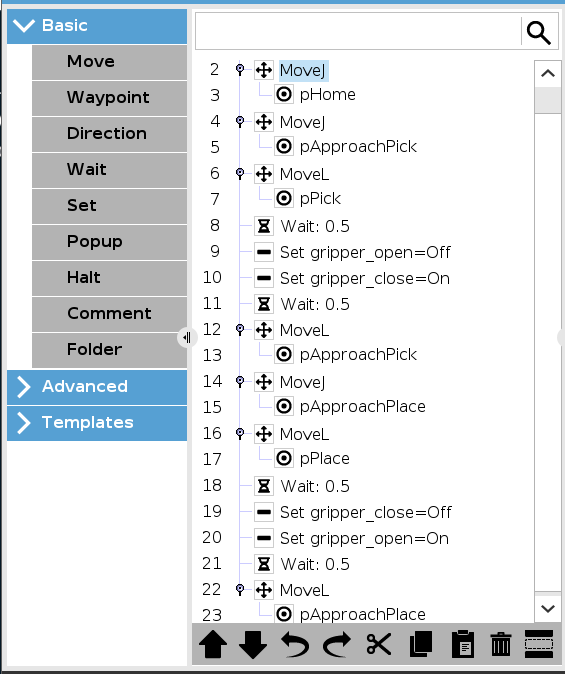 www.astiautomation.com
62
SubProg
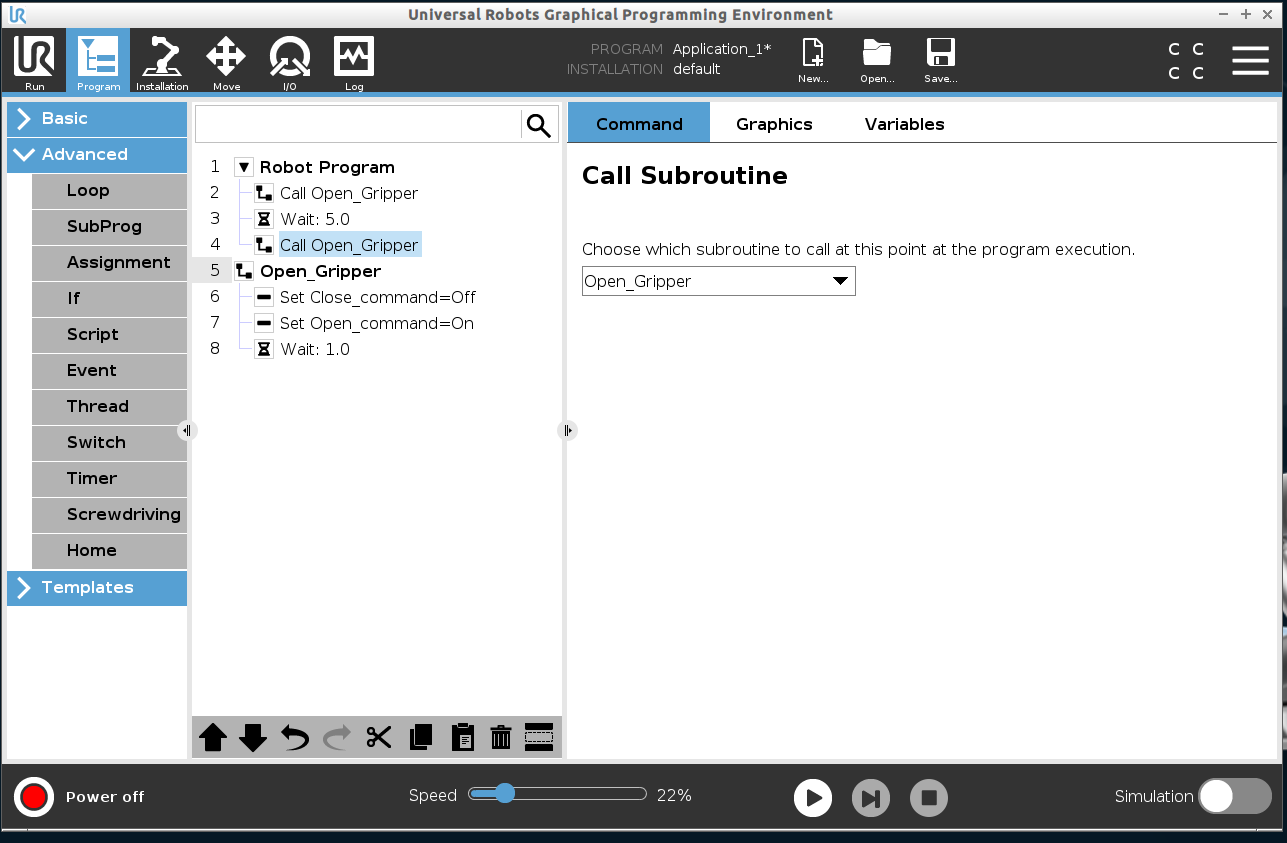 Apelări ale acelorași instrucțiuni de mai multe ori.
(Funcție din C, sau FC din programarea PLC-urilor)

*acționarea gripperului se face cu un distribuitor 5/2 bistabil. Din acest motiv, comanda de close trebuie să fie FALSE când se da o comandă de open. Respectiv invers.
www.astiautomation.com
63
Optimizare
Se poate reduce viteza pe orice mișcare, iar in cazul in care există mai multe waypoint-uri în instrucțiunea de mișcare se poate modifica blend-ul.
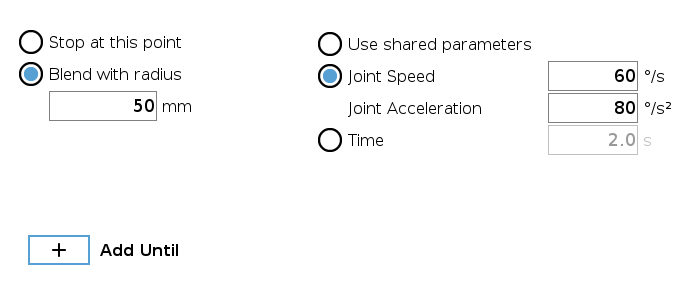 www.astiautomation.com
64
Conceptul de paletizare
Paletizarea 





Avantaje: 
Ușor de programat
Ușor de depanat
Nu exista erori între pozițiile invățate
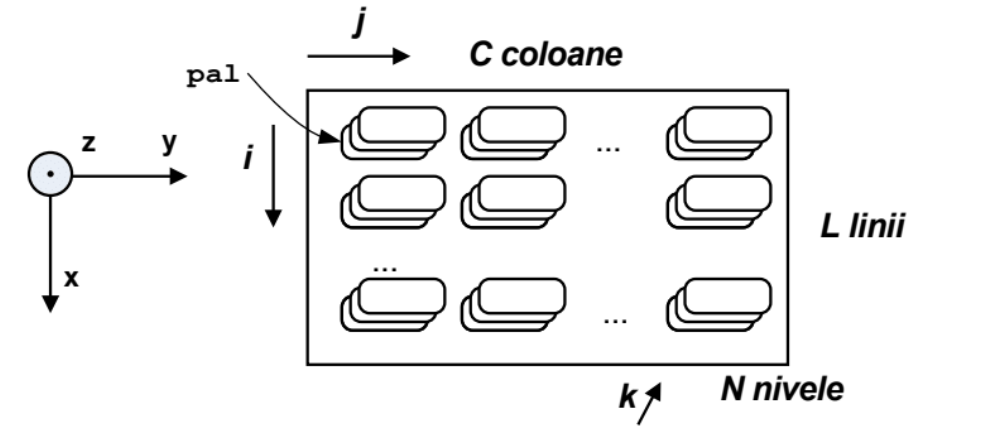 www.astiautomation.com
65
Studiu de caz – calcul poziții
Poziție initiala – x0 si y0
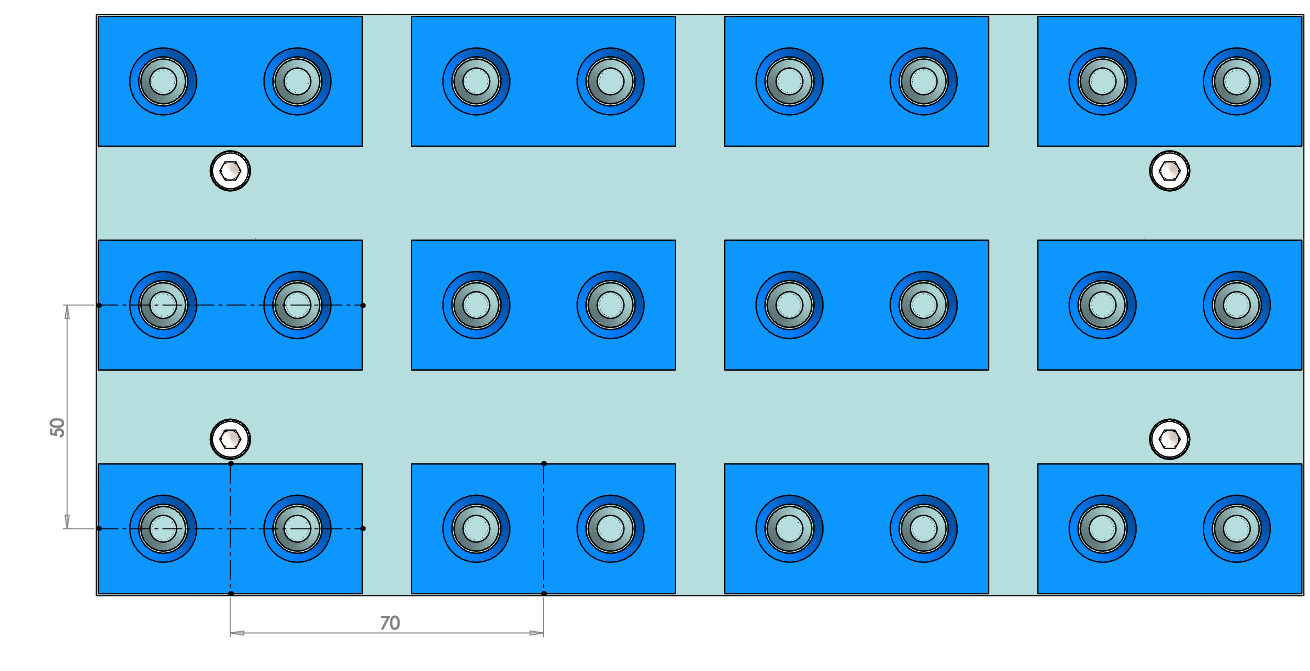 Y
X
www.astiautomation.com
66
Poz 1 =  x0 + 1*50, y0 + 1*70
Poz 2 =  x0 + 2*50 ,y0 + 3*7


Rest / Cât ? 

RefTrg = p [x,y,z,rx,ry,rz]
CrtTrg  = p [x+index MOD 3 *0.05, y+ index DIV 3 * 0.07, z, rx, ry, rz]
În care Index este poziția piesei într-o matrice de 3 pe 4, pe un nivel.
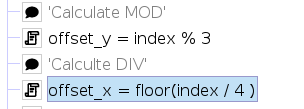 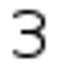 www.astiautomation.com
67
Instrucțiunea de paletizare
www.astiautomation.com
68
Exemplu cod
www.astiautomation.com
69
Safety
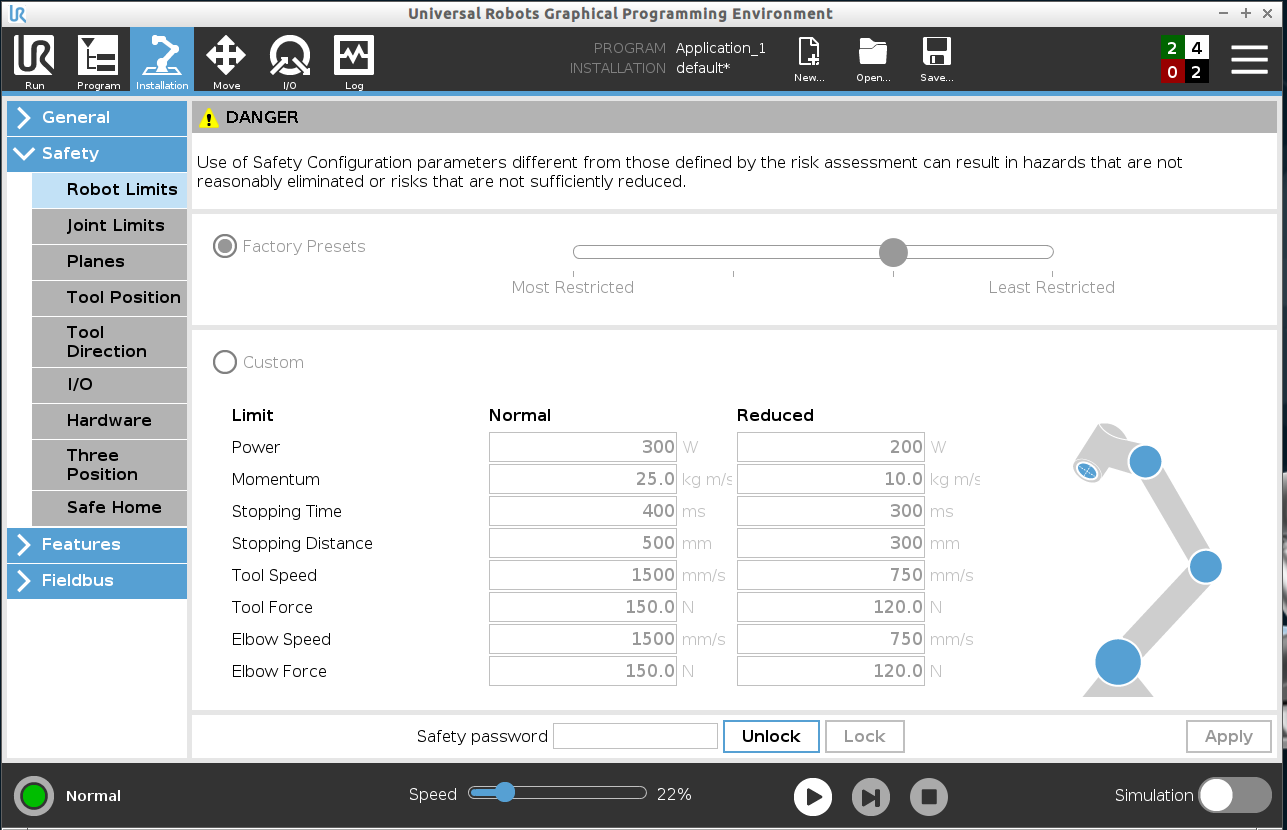 Default safety password:
easybot
www.astiautomation.com
70
Safety – plane
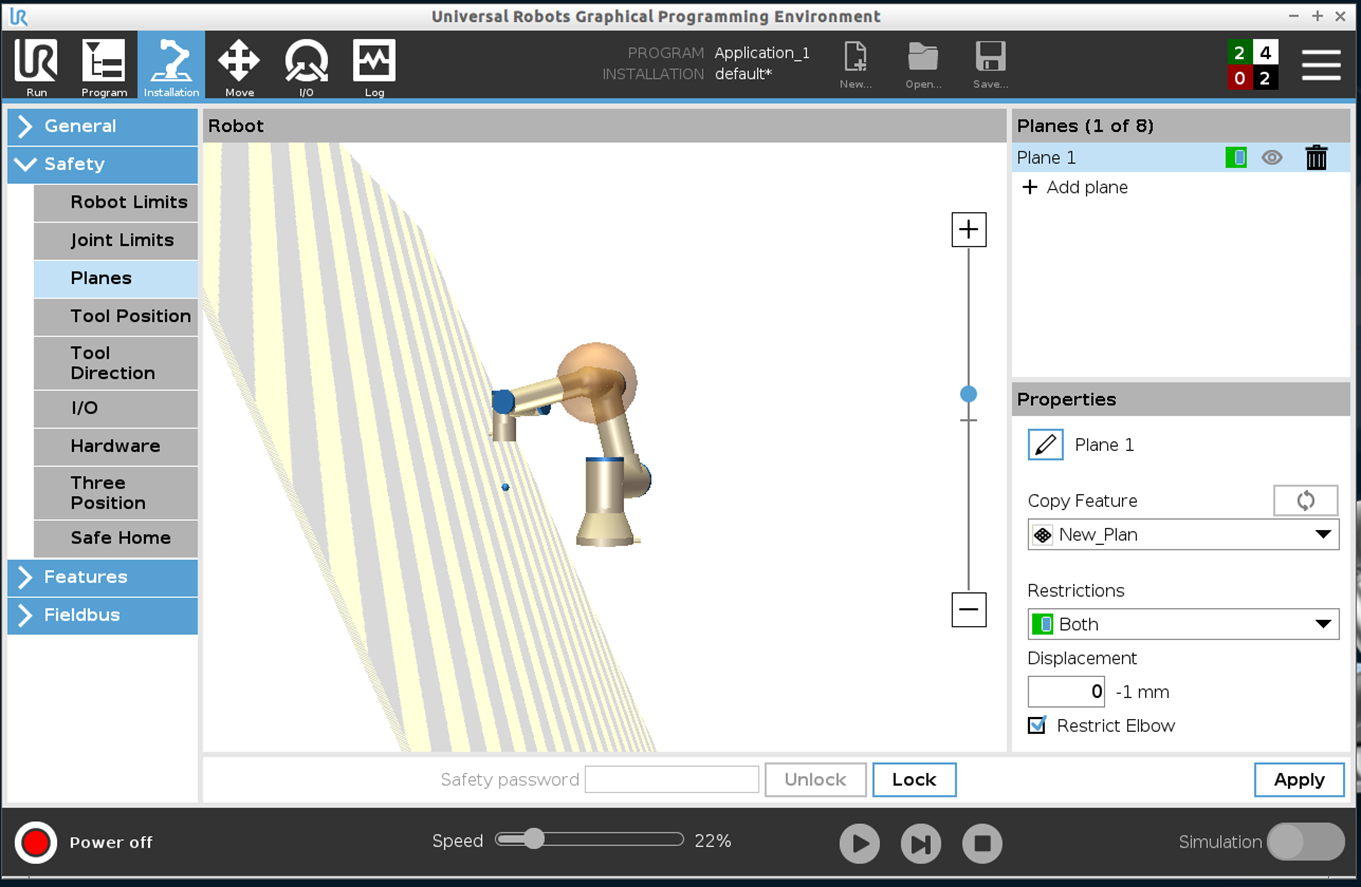 www.astiautomation.com
71
Safety – tool
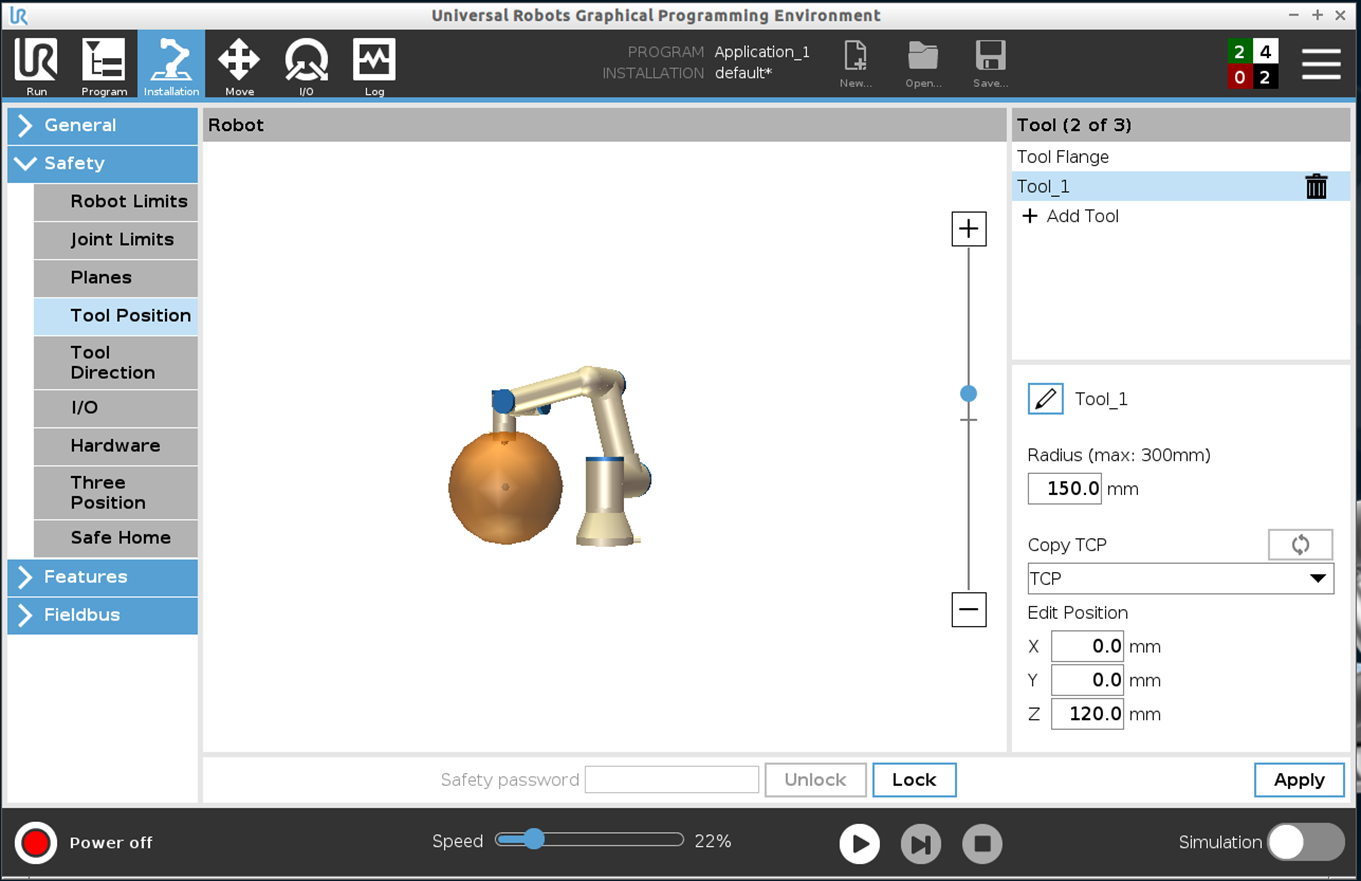 www.astiautomation.com
72
Soluție hardware
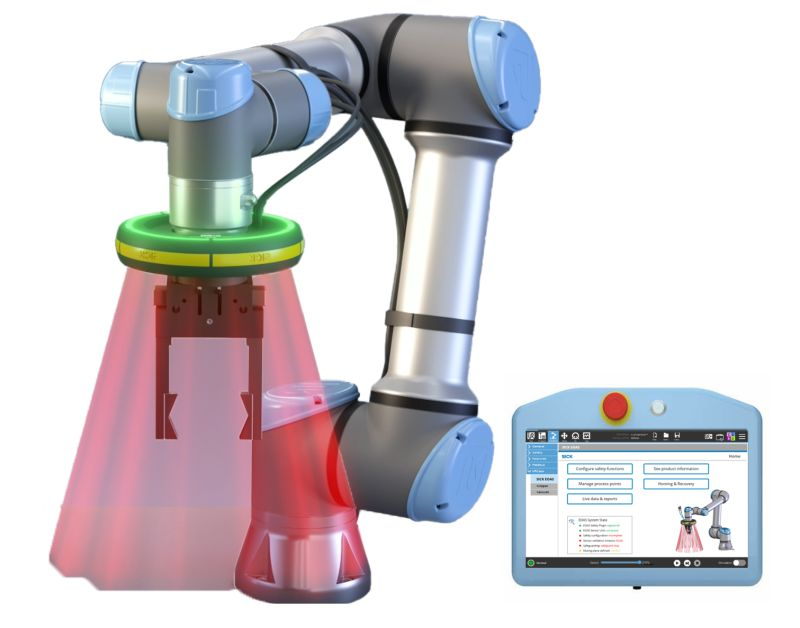 www.astiautomation.com
73
Protocoale industriale
Modbus TCP/IP-> Interfața Modbus este un protocol de comunicație utilizat pe scară largă în industria automatizării.

 EtherNet/IP.   Ethernet/IP este un alt Fieldbus disponibil pe UR

SRCI. Standard Robot Command Interface (SRCI) este un protocol bazat pe comenzi, utilizând PROFINET.

PROFINET/ProfiSafe.
www.astiautomation.com
74
Studiu de caz – integrarea cu PLC
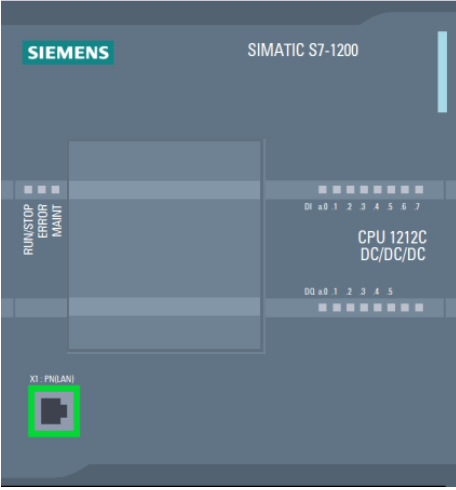 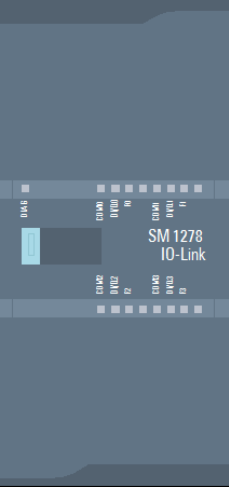 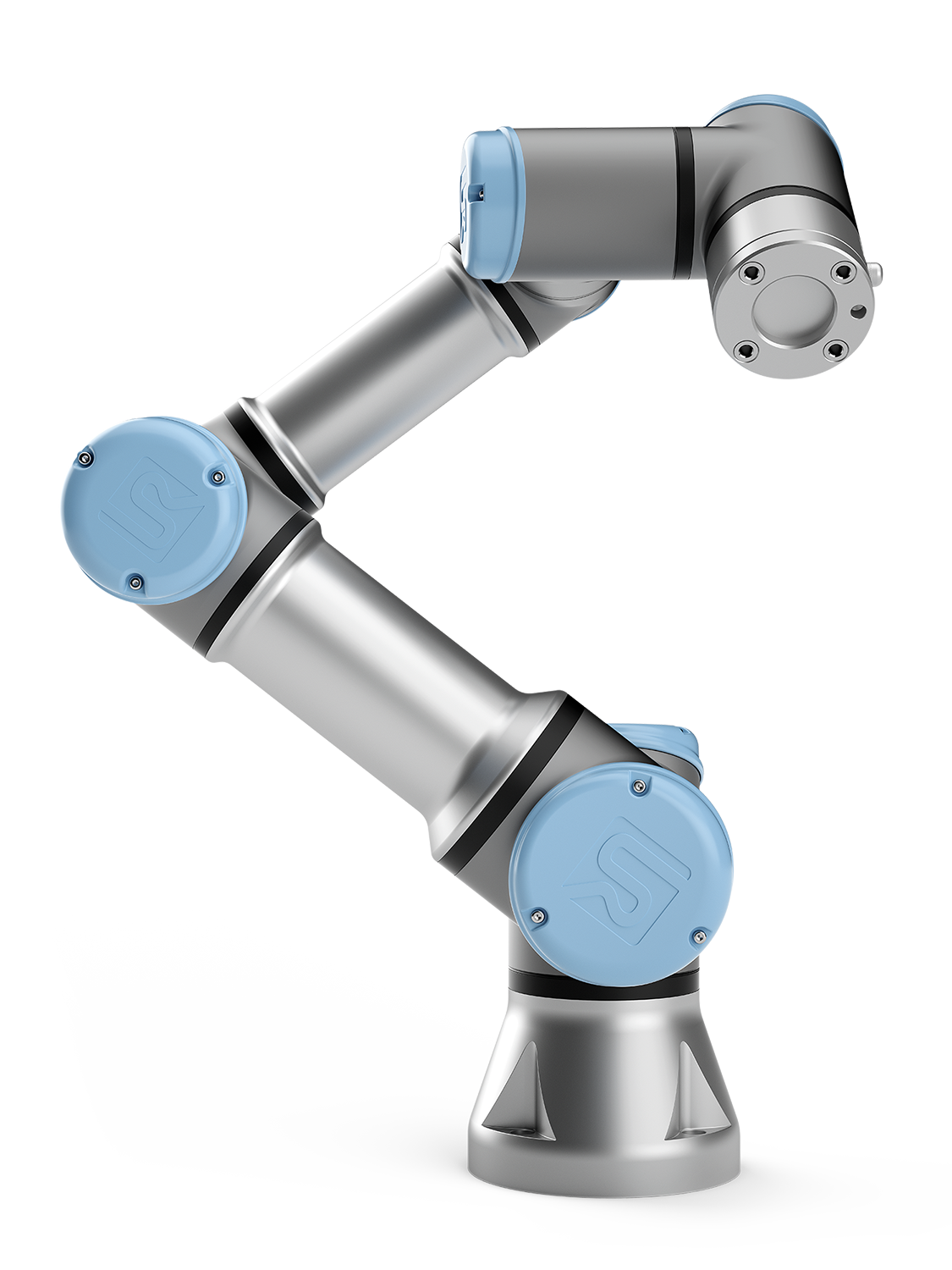 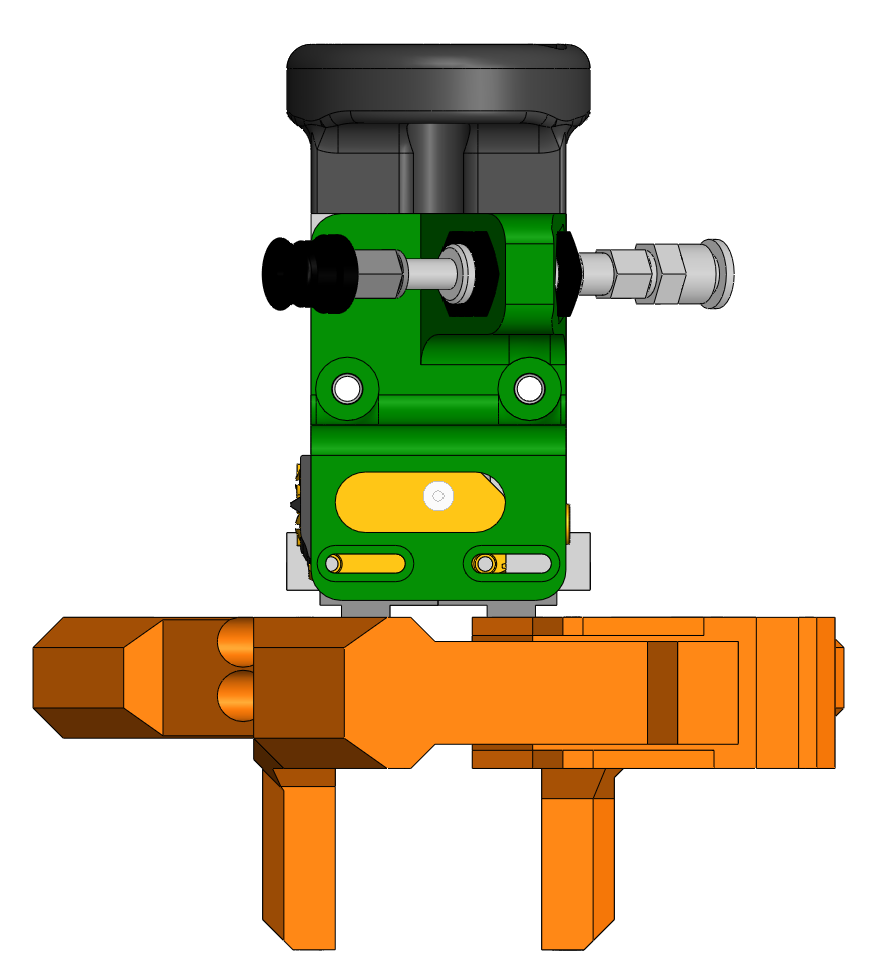 192.168.0.30
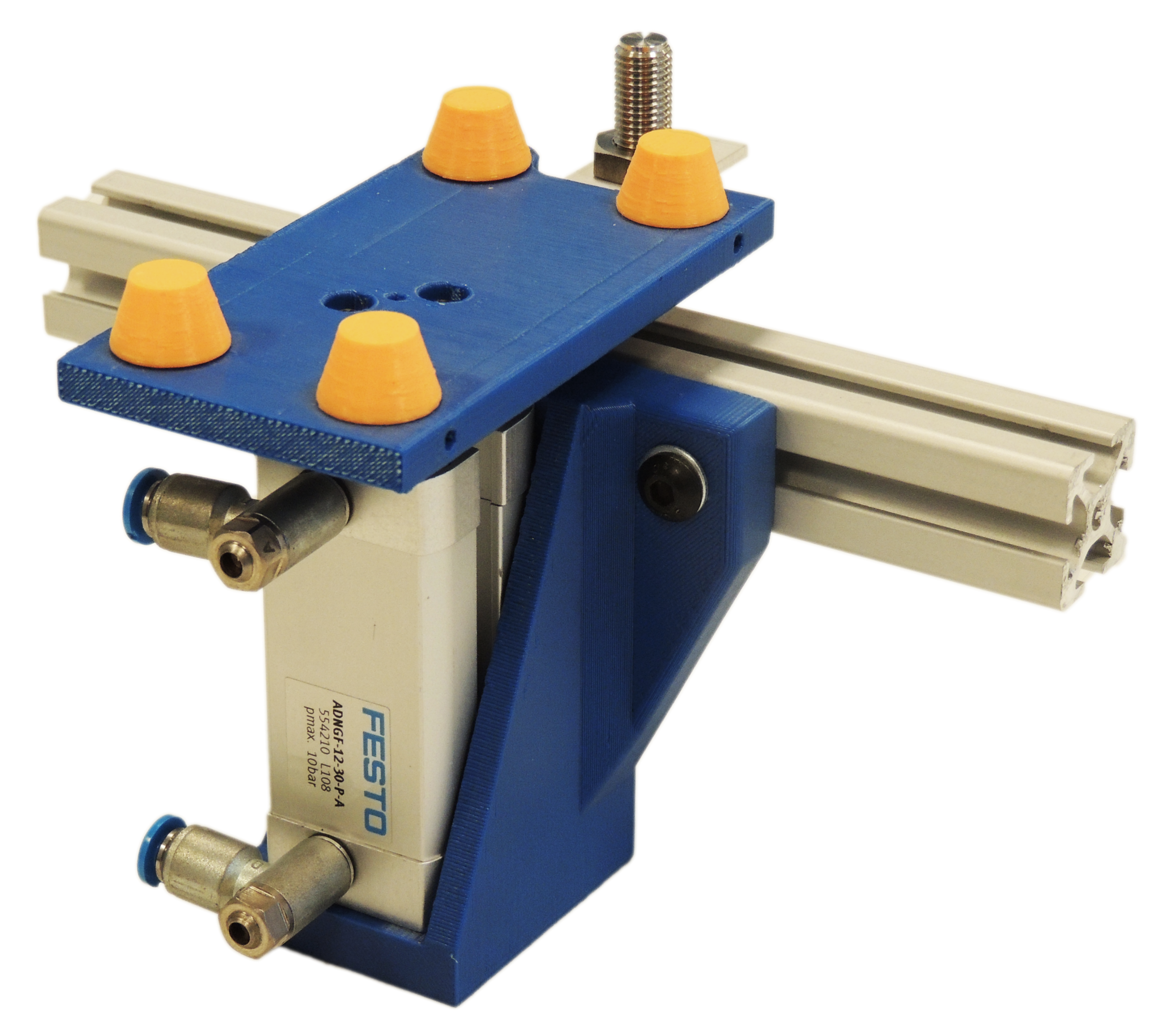 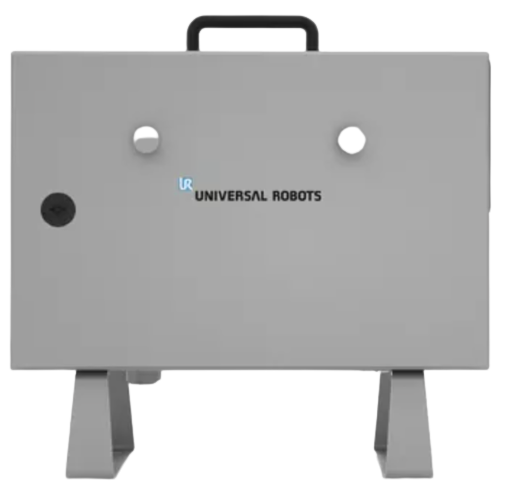 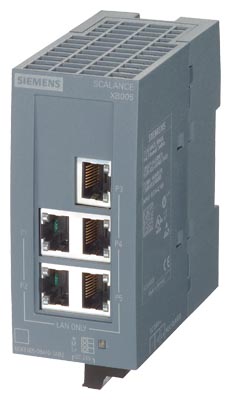 192.168.0.33
192.168.0.32
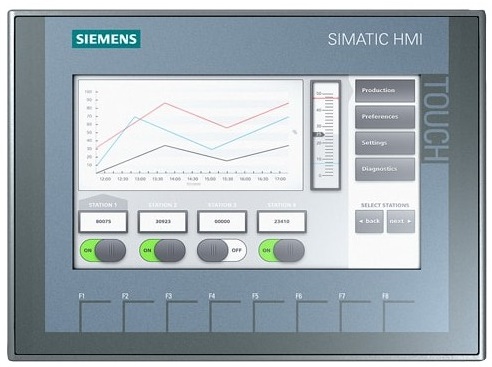 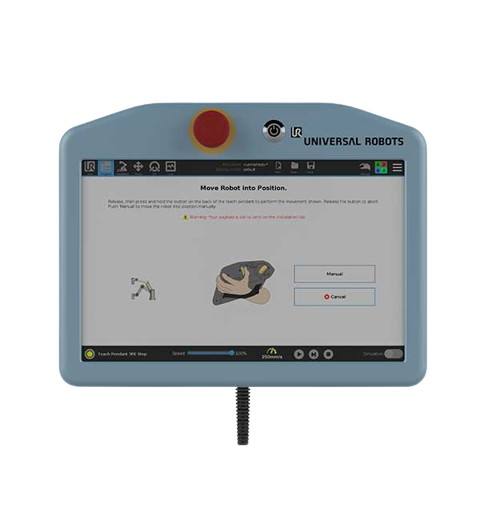 www.astiautomation.com
75
Activare protocol
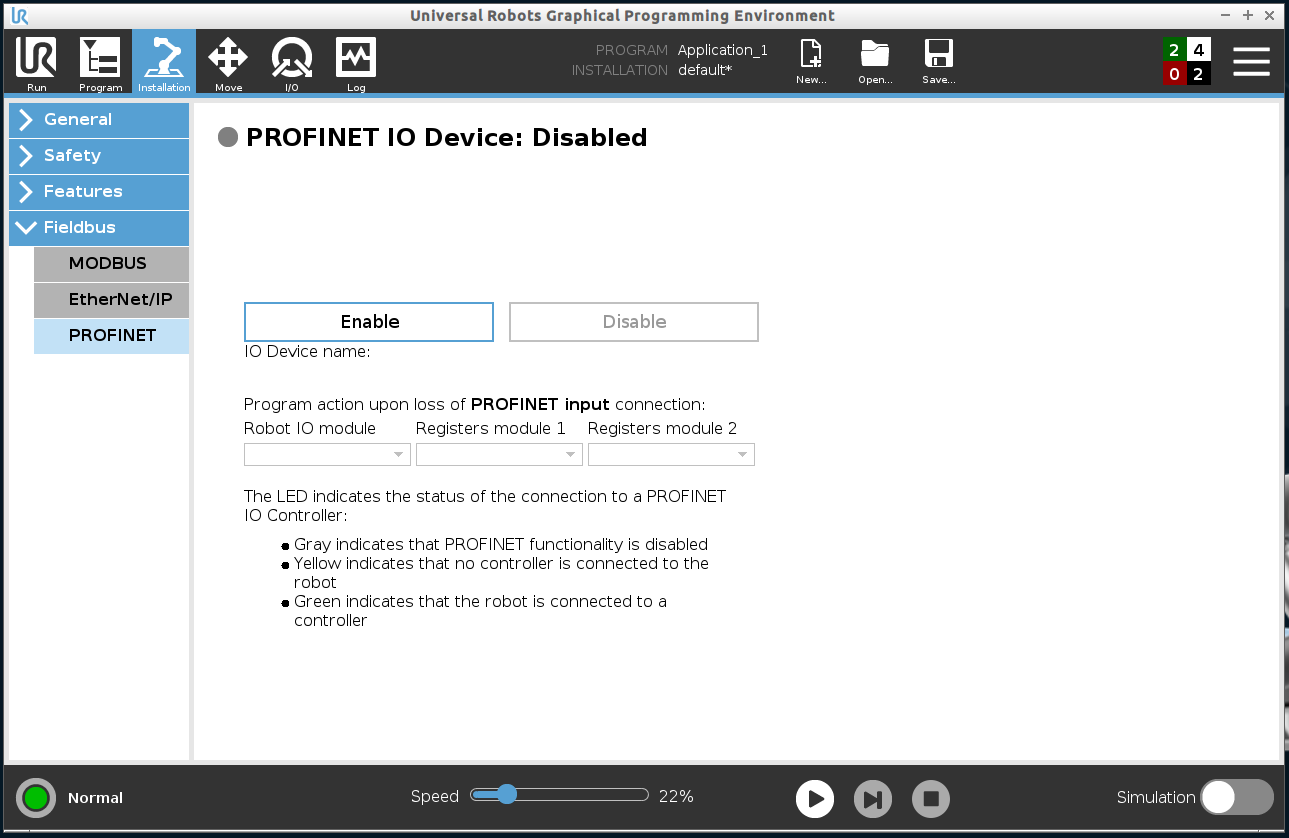 www.astiautomation.com
76
Integrarea cu PLC (exemplu Siemes)
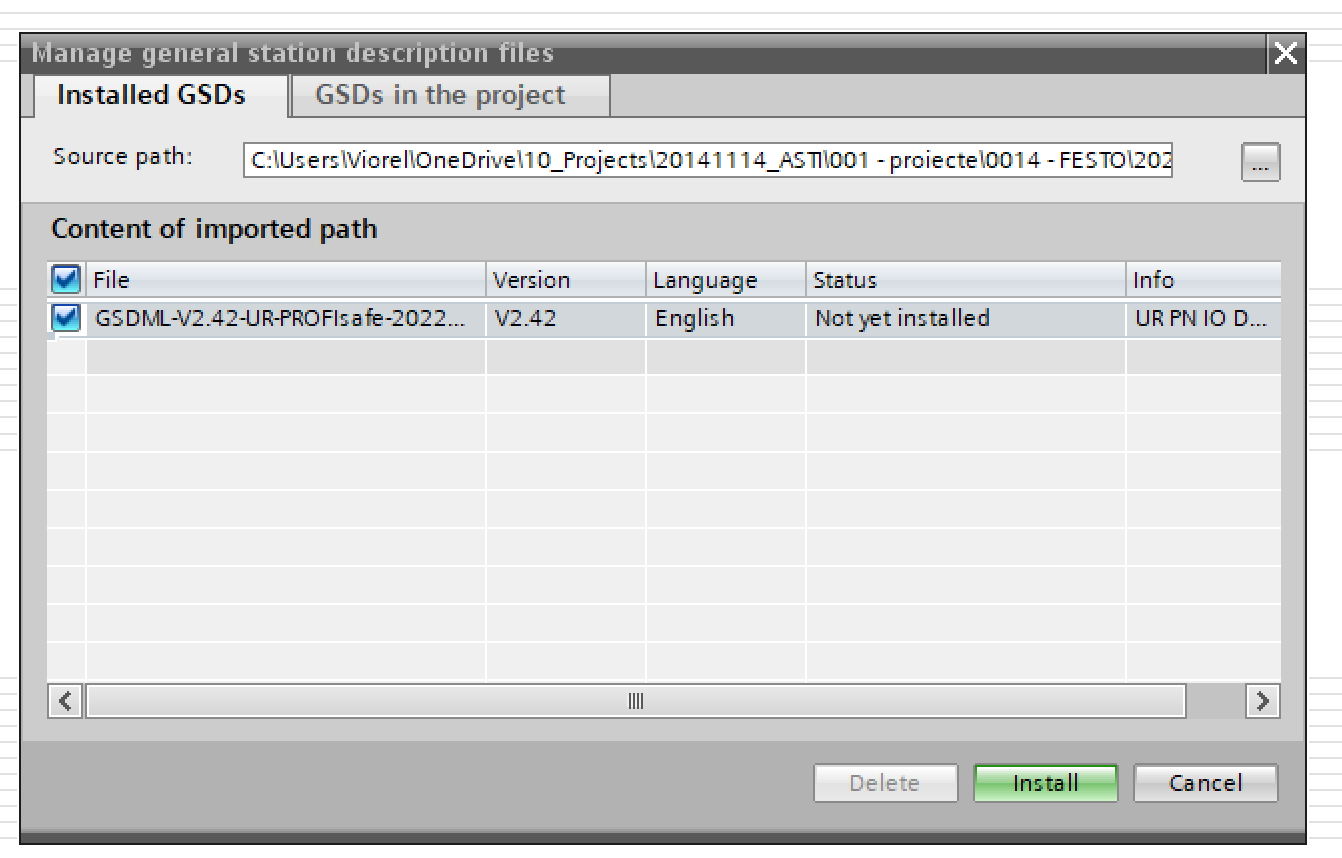 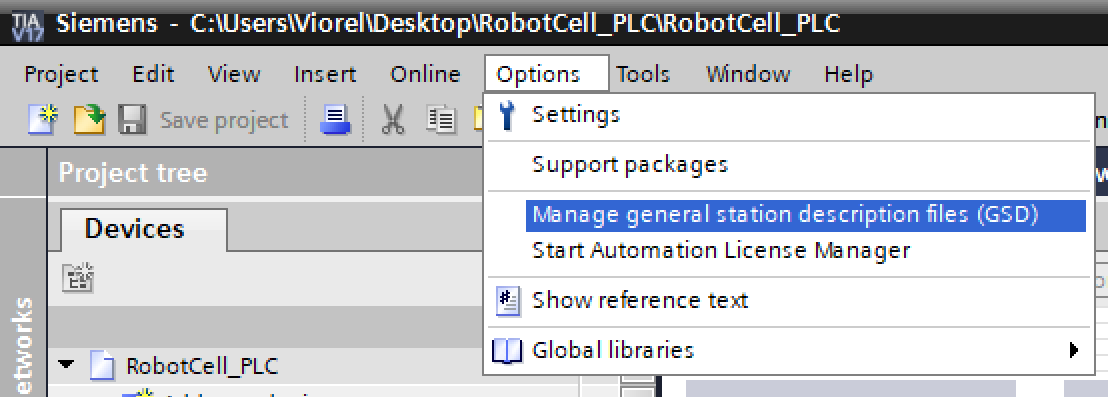 www.astiautomation.com
77
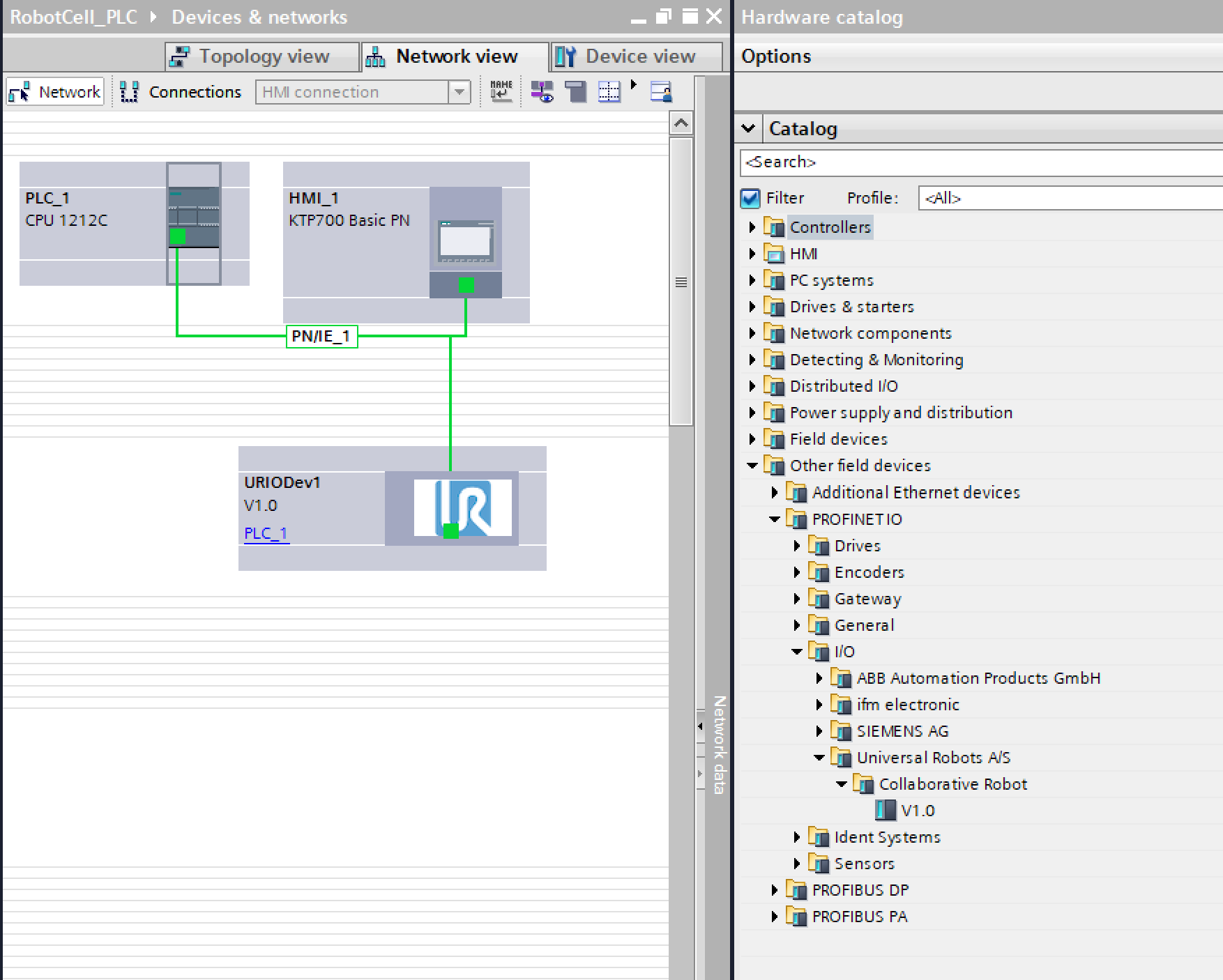 www.astiautomation.com
78
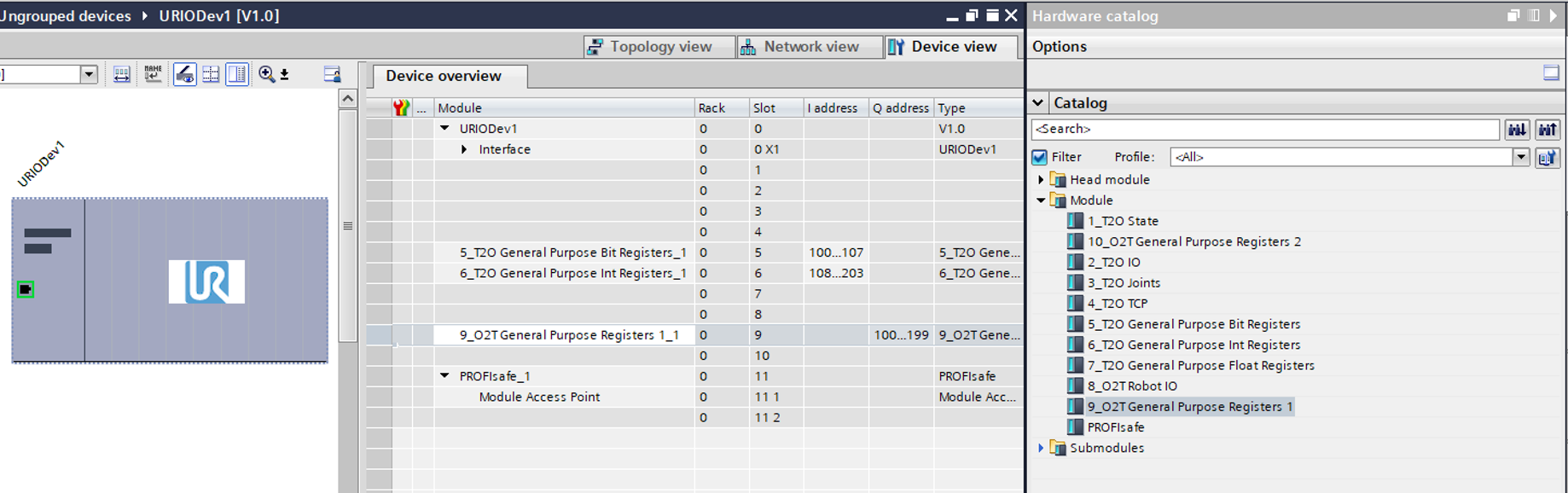 www.astiautomation.com
79
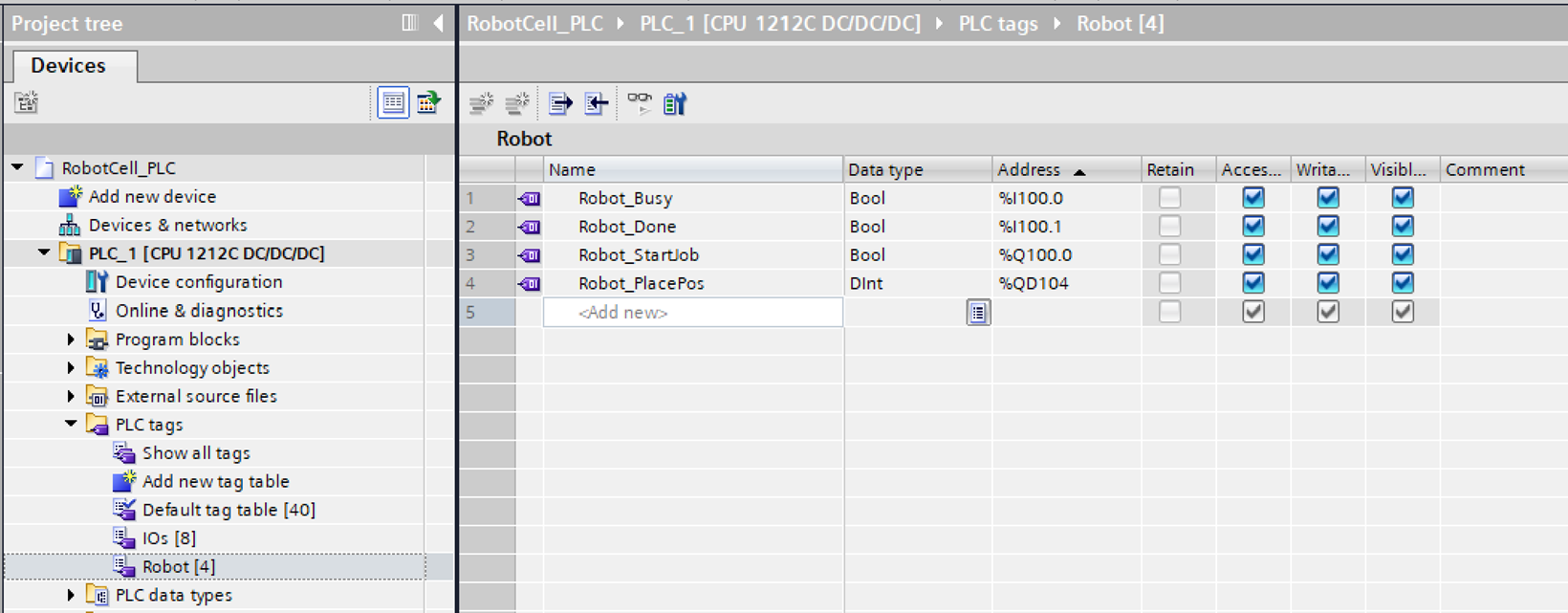 www.astiautomation.com
80
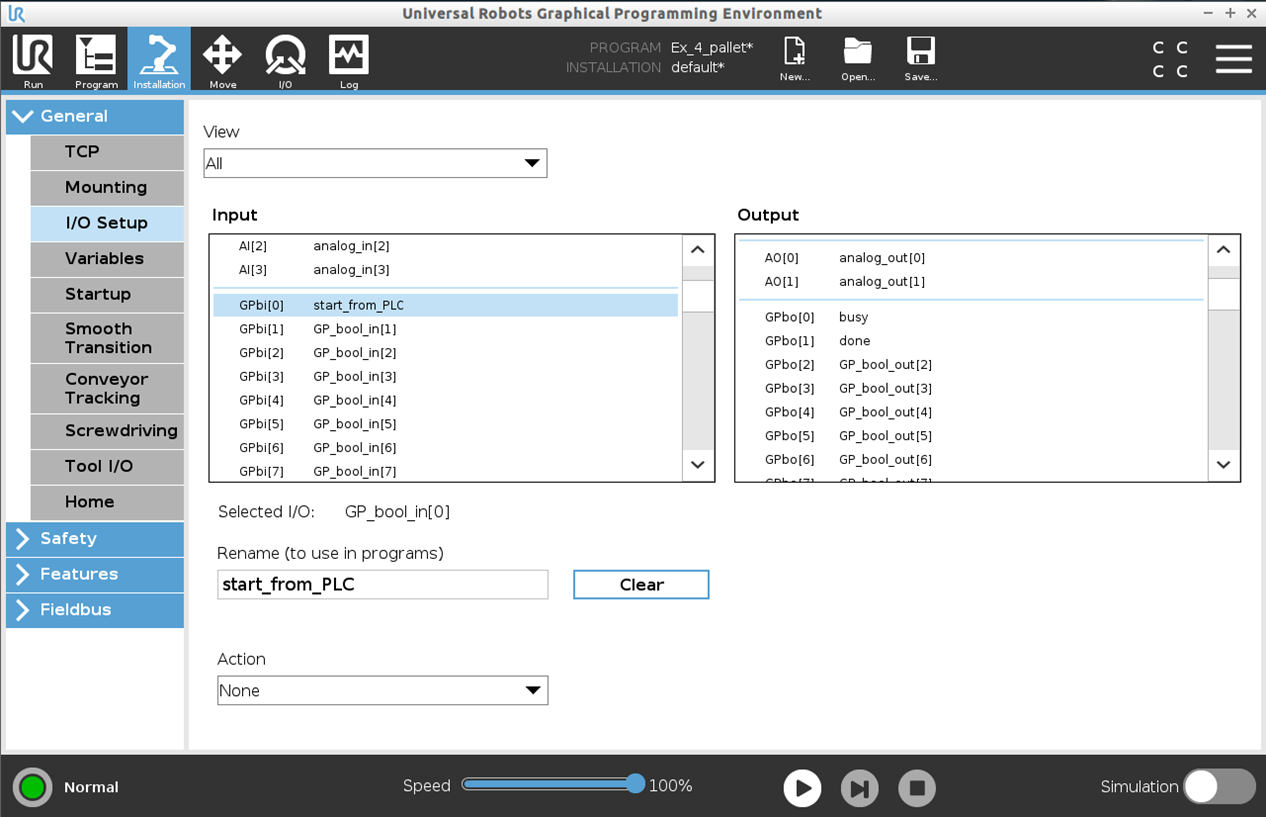 www.astiautomation.com
81
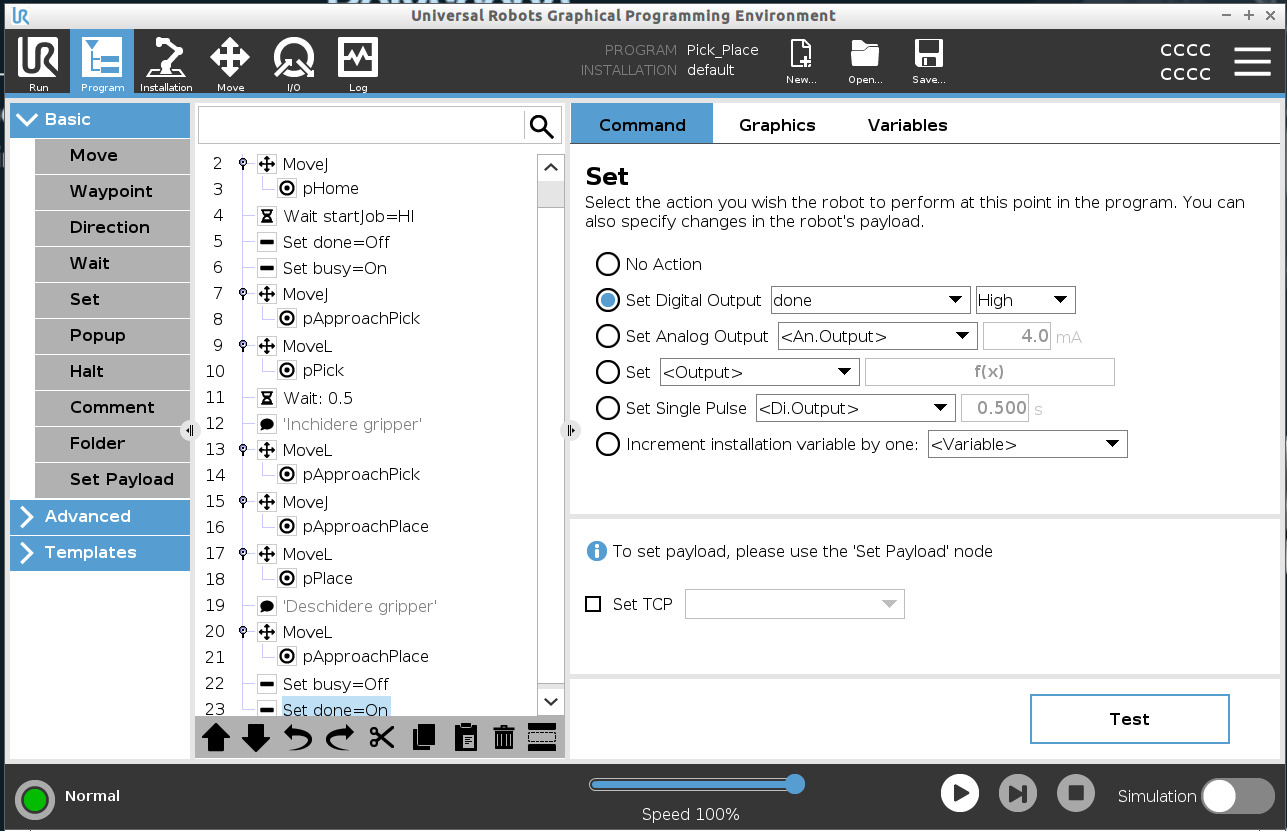 www.astiautomation.com
82
Bibliografie
Universal Robots Offline simulator – link
Universal Robots Profinet– link
www.astiautomation.com
83